Fiksu kuntastrategia
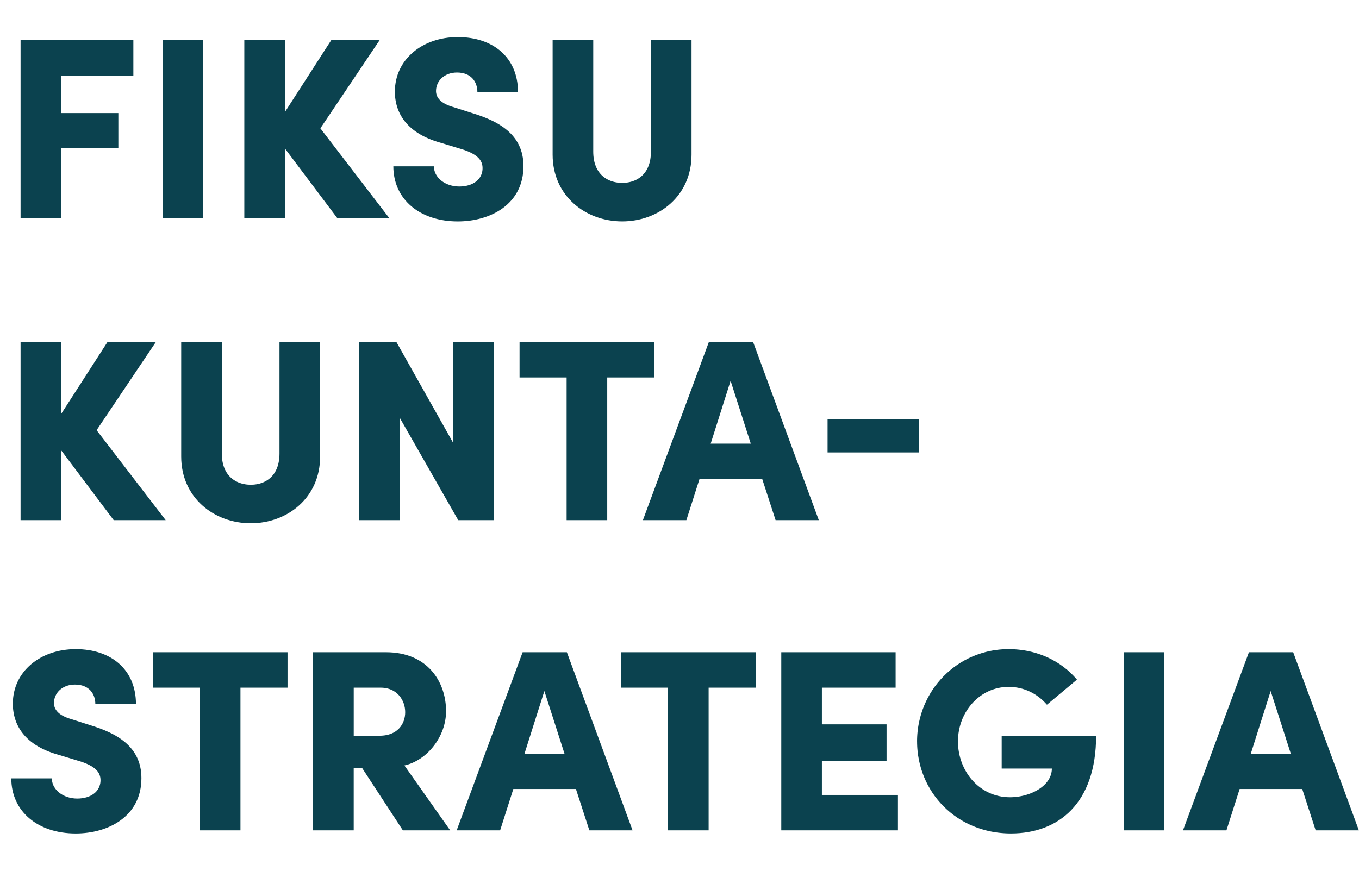 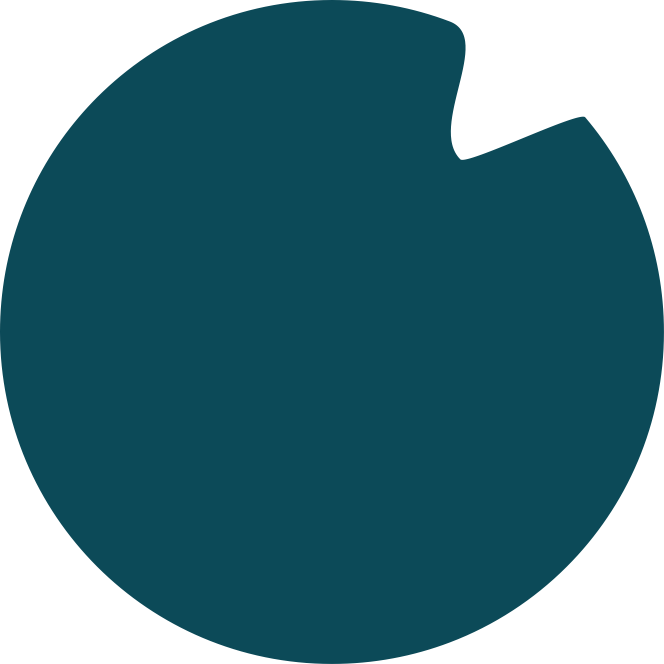 Työpajakokonaisuus kuntastrategiatyöhön
Ihan aluksi
Tämä dokumentti tarjoaa kattavan ohjeistuksen ja perehdytyksen onnistuneen kuntastrategiatyöpajan suunnitteluun ja toteutukseen.
Materiaali sisältää 1. fasilitaattorin ohjeet, 2. perehdytysmateriaalin ja infon sekä 3. työpajapohjat.
Tästä on kyse
MITÄ? Materiaali sisältää käytännönläheiset ohjeet, joiden avulla voit räätälöidä työpajan vastaamaan juuri sinun kuntasi tarpeita, kuten uuden strategian luomista tai luottamushenkilöiden ja viranhaltijoiden perehdyttämistä strategisiin asioihin.
MILLAINEN KOKONAISUUS? Työpajan sisältö on suunniteltu noin 7—8 tunnin mittaiseksi kokonaisuudeksi, joka voidaan jakaa yhdelle tai kahdelle päivälle. Työpaja soveltuu eri kokoisille ryhmille ja voidaan toteuttaa sekä lähitilaisuutena että etänä.
KENELLE? Työpaja on suunnattu kuntien luottamushenkilöille ja viranhaltijoille, ja materiaali (pääkappale 2) toimii myös hyvänä kirjallisena perehdytysmateriaalina. 
MIKSI? Työpajassa osallistujat johdatetaan pohtimaan ja valitsemaan strategisia teemoja ja tavoitteita sekä tunnistamaan mittareita tavoitteiden seurantaan. Työpajoissa luodaan avointa keskustelua ja yhteisymmärrystä kunnan tulevaisuudesta ja siitä, miten toivottu tulevaisuus saavutetaan.Prosessi on myös oiva tapa sitouttaa osallistujat strategiatyöhön. 
MITEN? Suosittelemme perehtymään materiaaliin ensin kokonaisuutena. Kun alat suunnitella työpajaa, lue vielä diat 6—8 ja hyödynnä diojen 16—17 suunnitelmia tai aloita tyhjältä pohjalta dian 39 avulla. Voit muokata materiaalia tarpeidesi mukaan.
Materiaali on kehitetty Fiksu kuntastrategia -hankkeessa Nurmijärven, Mäntsälän ja Sipoon kuntien yhteistyönä 2022—2024. Hankkeen rahoitus on valtiovarainministeriön digikannustinavustus. Kehitystyössä arvokasta palautetta ja kommentteja ovat antaneet kuntien pilottityöpajoihin osallistuneet. Suuret kiitokset osallistujille!
Aineisto on tarkoitettu minkä tahansa kunnan käyttöön ja sovellettavaksi.
Sisällysluettelo
1  Fasilitaattorin ohjeet kuntastrategiatyöpajan laatimiseen
Fasilitaattorin ohjeet ennen työpajaa, työpajan aikana ja työpajan jälkeen
Kuntastrategia-työpajan ohjelmarunko
Ryhmätyöskentelyosuuksien tavoitteet ja tehtävänannot
2  Infot ja perehdytysmateriaali
Kunnan tehtävät kuntalain mukaan
Millaista kuntastrategiaa kunta on tekemässä?
Vaikuttava kuntastrategia
Kuntastrategian laatimisen kokonaisprosessi
Esimerkki kuntastrategian laatimisprosessista
Teemat päämäärinä strategialle, tavoitteet kertomassa tahtotilasta
Mittarit ovat välineitä, joilla seurataan ja arvioidaan kunnan strategian tavoitteiden saavuttamista
Mittareiden luominen
Kuntastrategian mittaamisen perimmäinen kysymys — mihin pyritään vaikuttamaan ja miten?
3  Työpajapohjat
Tehtävänannot, työpajan juoksutus ja ohjelmarungot
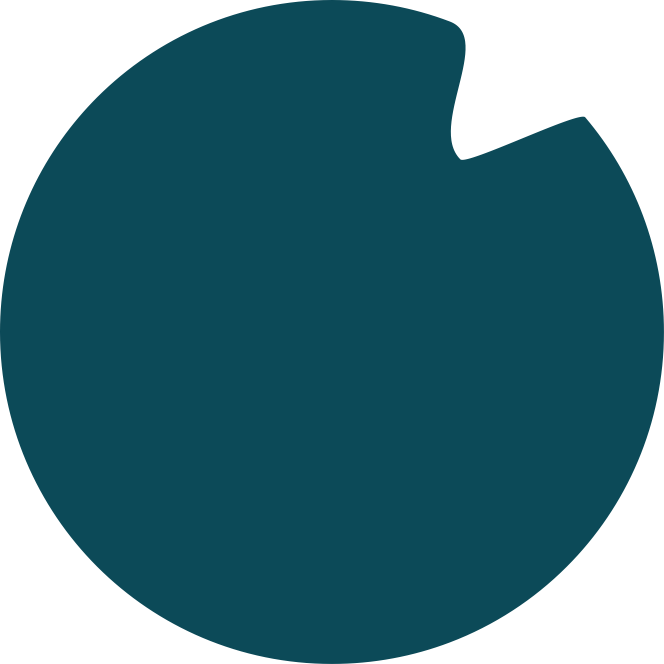 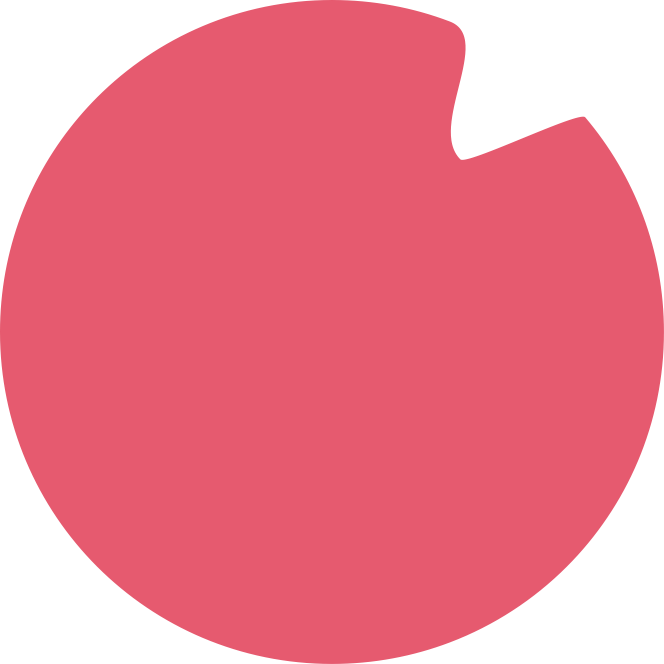 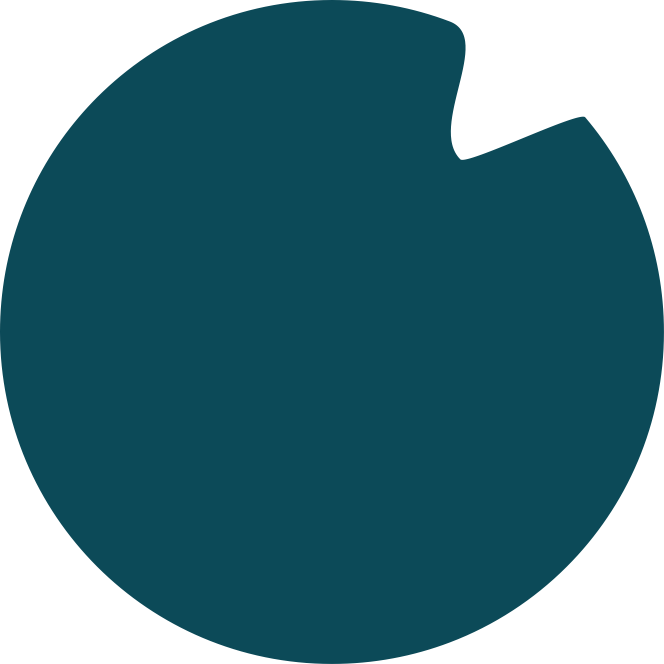 Fasilitaattorin ohjeet  kuntastrategia­työpajan laatimiseen
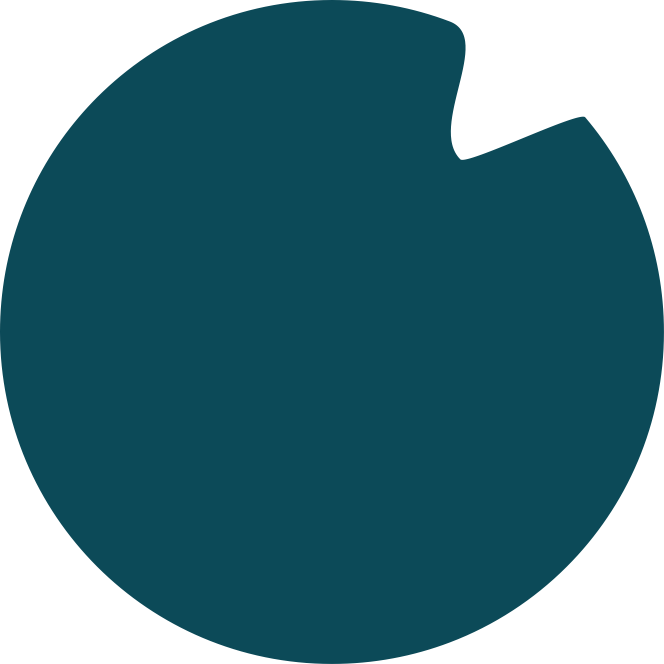 Tässä kokonaisuudessa on yleisempiä fasilitaattorin ohjeita siitä, mitä tulisi ottaa huomioon ennen työpajaa, työpajan aikana ja työpajan jälkeen. Näiden jälkeen on esitetty kuntastrategian laatimiseen tähtäävän työpajan ohjelmarunko ja avattu kunkin kohdan tavoitteita. Lopuksi on esimerkkejä tehtävänannoista sekä muita olennaisia menetelmiä ja välineitä työpajan toteutukseen.
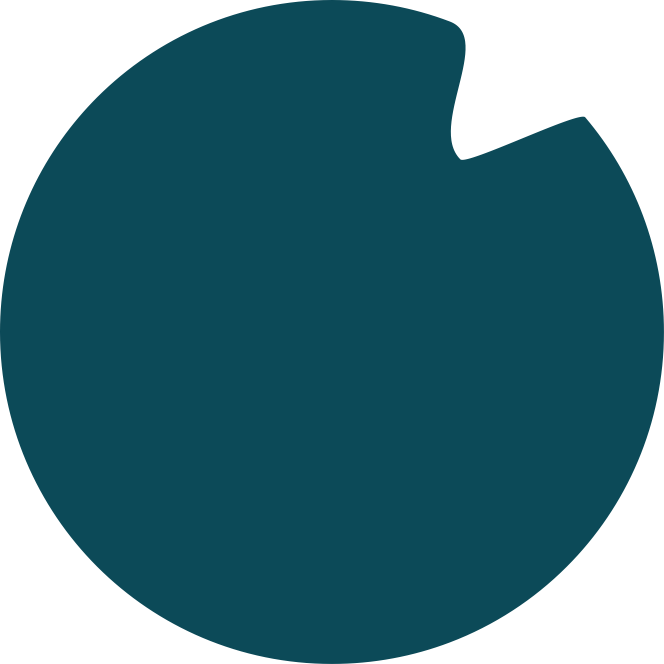 Fasilitaattorin ohjeet ennen työpajaa 1/3
Työpajan suunnittelussa on useita tärkeitä näkökohtia, jotka auttavat luomaan onnistuneen ja osallistujia sitouttavan tilaisuuden. Seuraavat kohdat tarjoavat yleisiä ohjeita, joita fasilitaattorit voivat hyödyntää työpajojen suunnittelussa.
Työpajan tavoite ja tarkoitus
Määrittele työpajalle selkeät tavoitteet. Mikä on työpajan tarkoitus ja toivottu lopputulos? Halutaanko työpajasta ideoita, yhteisen ymmärryksen lisäämistä vai asioiden esittelyä? Strategiatyöpajassa toivottuja konkreettisia lopputuotoksia ovat ainakin strategian päämäärä-, tavoite- ja mittariaihiot.
Ohjelma ja sisällöt
Suunnittele työpajan ohjelma, sisältö ja mahdollinen ennakkotehtävä (ks. dia 14 ennakkotehtävästä). Toimiva tapa laatia juoksutus työpajalle on taulukko, jossa näkyvät mm. kellonaika, mitä silloin tapahtuu, kuka on vastuussa, mitä välineitä käytetään sekä muut mahdolliset huomiot (ks. esimerkki juoksutustaulukosta dioilta 16–17).
Työpajan teemoiksi voidaan soveltaa esimerkiksi Kuntalain 37 § sisältöä, mikäli ennakkotehtävää ei toteuteta.
Valitse menetelmät. Käytetäänkö työpajassa sähköistä työkalua vai pelkästään paperia ja kyniä? Valmistele kaikki tarvittavat materiaalit (esim. diaesitys, tulosteet, muistiinpanovälineet, sähköiset osallistumisvälineet ja niiden toimivuus). Dioja ei tarvitse tulostaa osallistujille, mutta ne voi halutessaan jakaa sähköisesti osallistujille ennen tai jälkeen työpajan. Muutamia esimerkkejä fasilitointimenetelmistä löydät dialta 9.
Valitse suunnitteluvaiheessa työpajalle työstötapa
Post-it-laput, fläppitaulu, mahdolliset tulosteet
Sähköiset alustat, kuten Screen.io, Mentimeter, Mural, Miro, Forms 
Jaatko materiaalin osallistujille vai et?
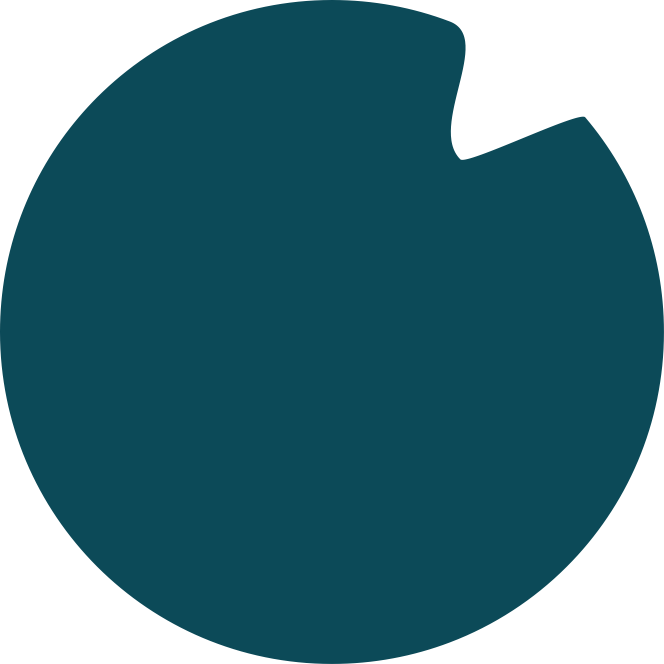 Fasilitaattorin ohjeet ennen työpajaa 2/3
Osallistujat
Laadi osallistujille lähetettävät kutsut. Osallistujien olisi hyvä etukäteen tietää työpajan karkea ohjelma. Jokaista yksityiskohtaa työpajan ohjelmasta heidän ei tarvitse tietää. Jos työpajassa käytetään sähköistä työkalua, mainitse siitä kutsussa, jotta osallistujat tietävät ottaa älypuhelimen, tabletin tai kannettavan tietokoneen mukaan.
Paikka
Valitse sopiva paikka työpajalle. Lähitilaisuuteen sopii parhaiten tasalattiainen tila, jossa kalusteet on siirrettävissä haluamaansa asetelmaan. Varmista myös, että tilassa on tarvittavat laitteet (projektorit, äänentoisto jne.). Ryhmätöissä tarvitaan erilliset työskentelypisteet. Ryhmätöihin riittää pöydät, joiden ympärillä osallistujat voivat istua. Ryhmätöihin jakautuminen ei kuitenkaan onnistu pienessä tilassa, sillä usean ryhmän keskus­tellessa voi syntyä liikaa hälyä. Vaihtoehtoisesti tilaisuus voidaan suunnitella myös siten, että osallistujat ovat kaikki samassa tilassa ja samaa ryhmää, jolloin sähköinen työkalu on etenkin tarpeen.
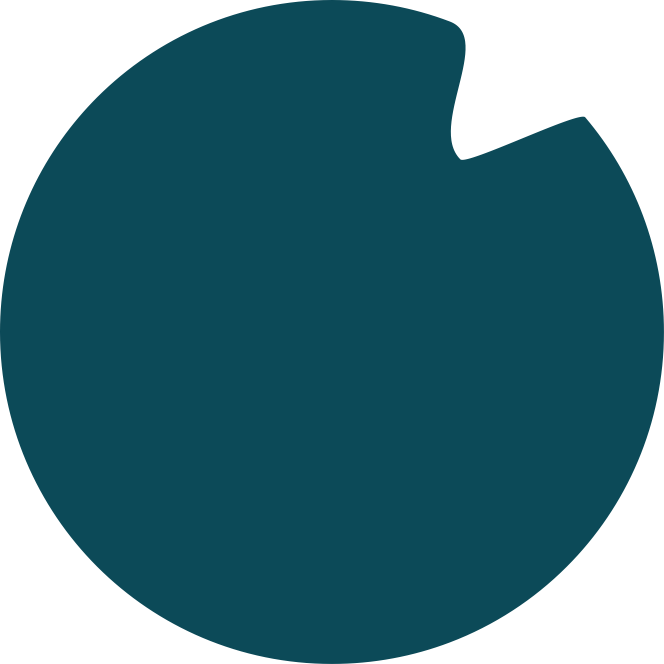 Fasilitaattorin ohjeet ennen työpajaa 3/3
Roolit ja vastuut
Määrittele oma roolisi fasilitaattorina ja muiden mahdollisten fasilitaattorien roolit. Selvennä vastuujako ja varmista, että kaikki vastuussa olevat tietävät omat tehtävänsä. Tarvittaessa voitte pitää fasilitaattorien kokouksia ennen työpajaa. Voit halutessasi tulostaa fasilitaattoreille työpajaan juoksutuksen.
Fasilitaattorien valinta
Mieti etukäteen, kuinka monta ryhmää työpajassa olisi tarkoitus muodostaa. Kuinka monta fasilitaattoria / kirjuria tarvitset?
Ryhmätöissä fasilitaattorien tehtävänä on toimia kirjurina sekä varmistaa se, että ryhmän keskusteluissa pysytään teemaan liittyvissä aiheissa. 
Fasilitaattorina tai kirjurina voivat toimia esimerkiksi kunnan viranhaltijat, valtuustoryhmien puheenjohtajat tai muut työpajaan osallistujien joukosta löytyvät henkilöt.
Ryhmäjaot
Ryhmäkoko siten, että kussakin ryhmässä on esimerkiksi 4—6 henkilöä. Tällöin jokainen osallistuja pääsee ryhmissä ääneen.
Työpajaosuuden alkaessa tasajako tai vaihtoehtoisesti työpajan suunnittelija voi jakaa ryhmät etukäteen esim. valtuustoryhmittäin tai aakkosjärjestyksessä tai muulla haluamallaan tavalla.
Vaihtoehtoisesti työpaja voidaan toteuttaa myös siten, että kaikki osallistujat ovat yhtä ryhmää ja koko työpaja toteutetaan kaikki yhdessä työskennellen. Tässä työskentelytavassa korostuu sähköisen työkalun tärkeys.
Varaudu ja tee varasuunnitelma!
Mitä, jos sähköinen alusta ei toimikaan toivotulla tavalla? Mitä, jos yksi fasilitaattoreista ei pääsekään paikalle? Mieti valmiiksi, mitä teet työpajassa siinä tilanteessa.
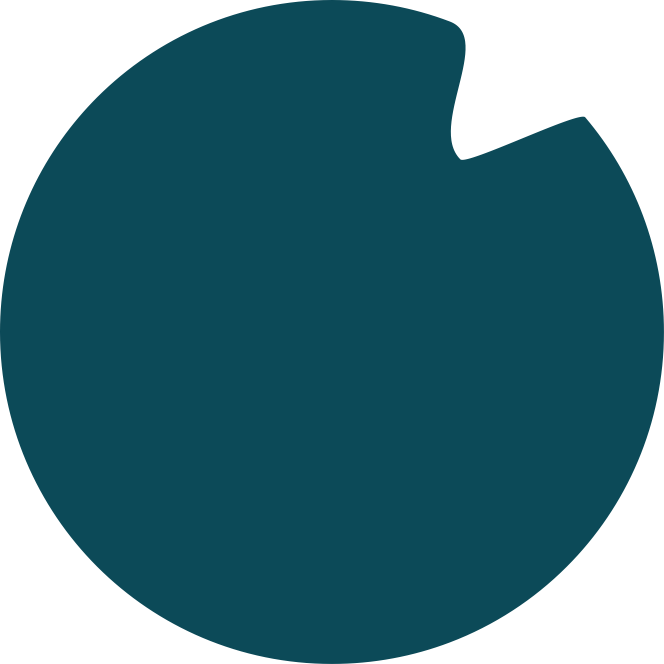 Esimerkkejä fasilitointimenetelmistä
Learning Café
Learning Café on keskusteleva menetelmä, jossa osallistujat pääsevät jakamaan tietoa ja osaamista sekä ideoimaan uutta. Learning Cafessa osallistujat kommentoivat pienissä ryhmissä esimerkiksi eri teemoja (hyvinvoinnin edistäminen, elinvoiman kehittäminen) hahmottaen niiden hyviä ja huonoja puolia sekä tuoden esiin kehittämisideoita. Teemat sekä kysymykset a) mikä on hyvä puoli? b) mikä on huono puoli? c) mitä kehittäisitte? Voi tulostaa valmiiksi pareille/ryhmille tai heijastaa kankaalle. 
Pari- ja ryhmäporinat
Pari- ja ryhmäporinoiden tarkoituksena on antaa riittävän pienessä kokoonpanossa riittävä tila kaikkien osallistujien näkemysten ja pohdintojen esittämiseen ja huomioimiseen. Pari- ja ryhmäporinat toteutetaan yhteisesti läpikäydyn työskentelytoimeksiannon kautta, jossa pareille tai ryhmille annettiin tehtäväksi tarkastella tiettyä asiaa, teemaa tai linjausta omasta näkökulmastaan. Pari- ja ryhmäporinoita voidaan toteuttaa myös siten, että kaikki pohtivat samaa asiakokonaisuutta tai teemaa, josta lopputuloksena syntyy samasta aiheesta erilaisia näkemyksiä. Asian, teeman tai linjauksen voi tulostaa/kirjoittaa lapulle tai heijastaa parien/ryhmien aiheet kankaalle.
Me-We-Us
Työskentelyssä ensin jokainen kerää omia ajatuksia ja ideoita muistiin esim. muistilapulle, jonka jälkeen niistä keskustellaan ja niitä jatkojalostetaan ja ideoidaan pareittain tai pienryhmittäin. Lopuksi koko osallistujaryhmä jakaa ideat ja ne kirjataan muistiin, keskustellaan ja mahdollisesti jatkojalostetaan ideoita. Osallistujaryhmän joukosta tulee valita yksi kirjuri. 
Sinisen meren strategia
Työskentelyssä voidaan hyödyntää yksilö-, pari- ja ryhmätyöskentelyä. Menetelmän tavoitteena on peilata esimerkiksi nykyistä kuntastrategiaa seuraavien kysymysten avulla: 1) Mitä tulisi supistaa? 2) Mitä tulisi poistaa? 3) Mitä tulisi korostaa? 4) Mitä uutta pitäisi lisätä? Näiden kysymysten kautta syntyy ymmärrys siitä, mihin suuntaan strategiaa tulisi muokata. Työskentely kannattaa jakaa teemoittain käyden läpi esim. nykyisen kuntastrategian teemat.
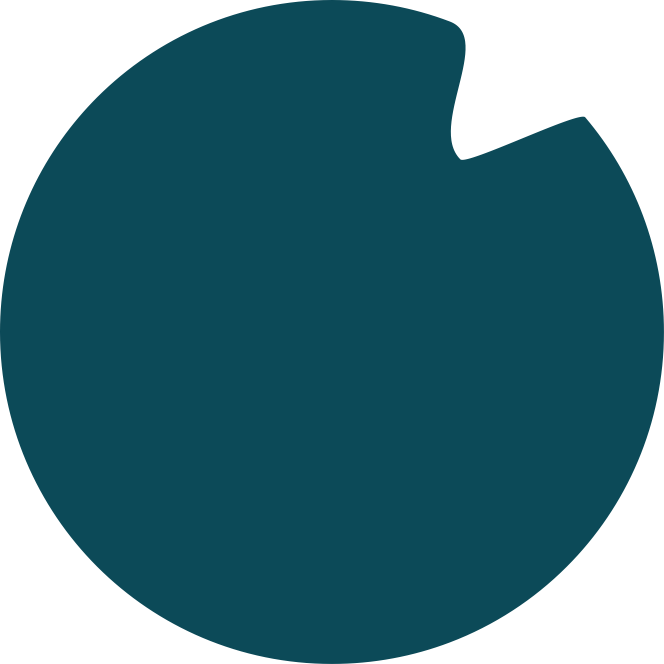 Muistilappu pääfasilitaattorille
Pääfasilitaattorilla on tärkeä rooli viestiä työpajojen sisällöistä selkeästi, jotta osallistuja tietää a) mitä työpajassa tapahtuu ja mitkä ovat työpajan tavoitteet, b) mitä häneltä odotetaan sekä c) miten työpajassa kerättyä tietoa hyödynnetään ja mitä työpajan jälkeen tapahtuu.
Viestimisessä on hyvä avata ja perustella työpajan lähtökohdat ja käsiteltävät aiheet sekä kertoa työpajassa keskusteltavat kysymykset.
Visualisointi — info ja perehdytysmateriaali -aineistojen sekä mahdollisen ennakkotehtävän vastausten jäsentäminen visuaalisesti hahmotettavina kokonaisuuksina tukee työpajassa käytävää keskustelua ja sen jäsentymistä. Visualisointi myös tukee keskustelun kohdentumista olennaisiin asioihin.
Työpajan pienryhmäkeskustelut toimivat dialogisena työvälineenä. Riittävän pienessä ryhmässä (5—6 hlöä) keskustelu voi olla aidosti vastavuoroista ja kehittelevää. Ryhmäkeskustelun tavoitteena on tuottaa lähtökohdat ja edellytykset yhteiseen keskusteluun ryhmälle määrätystä aiheesta ja näkökulmasta.
Yhteiset keskustelut ovat olennainen osa työpajaa näkemysten keräämisessä ja yhteisen ymmärryksen muodostamisessa. Yhteisissä keskusteluissa puretaan pienryhmäkeskustelujen tuloksia yhteisesti. Tämä on hyvä järjestää perinteisenä puheenvuoropyyntöihin perustuvana keskusteluna, jottei mikään uusi, erityinen menetelmä vie aikaa ja huomiota itse asian käsittelyltä.
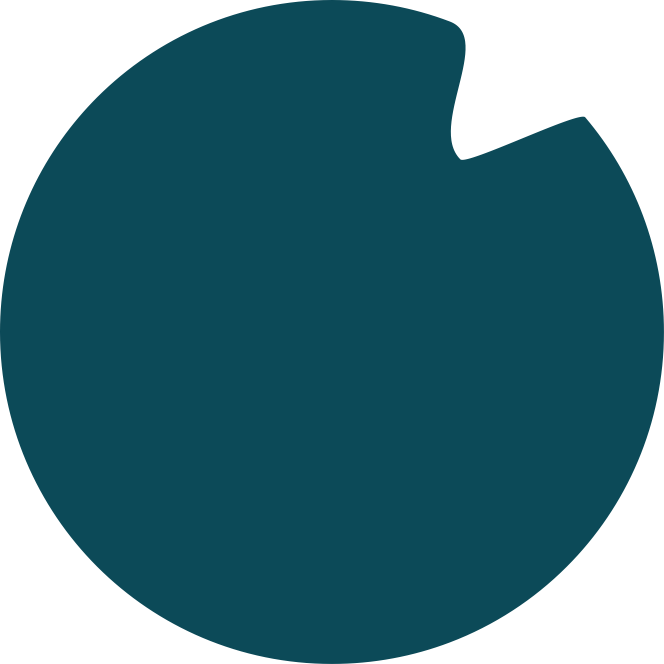 Fasilitaattorin ohjeet työpajan aikana
Kun työpaja on valmisteltu huolellisesti, voidaan työpajassa edetä juoksutuksen mukaisesti. Yllätyksiä voi tulla matkan varrella, joten fasilitaattorin täytyy myös lennosta mukautua erilaisiin tilanteisiin.
Työpajan aloitus. Muista käydä osallistujille läpi työpajan tavoite, ohjelma ja aikataulu. Tällöin osallistujat tietävät, mitä heiltä odotetaan.
Ajanhallinta. Pidä aikataulusta kiinni, mutta ole tarvit­ta­essa myös joustava. Varmista, että jokainen osio saa riittävästi aikaa ja ehditte käydä läpi suunnitellut kohdat.
Muistiinpanot. Dokumentoi tärkeimmät keskustelut ja päätökset tai varmista, että valtuuttamasi henkilöt pitävät huolen esimerkiksi ryhmätyön tuotosten kirjaamisesta.
Palautteen kerääminen. Pyydä palautetta osallistujilta ja käytä palautetta työpajojen parantamiseen jatkossa.​
Tekniikassa häikkää — ei hätää, ota varasuunnitelma käyttöön!
Jos sähköinen äänestystyökalu ei toimikaan, ota vara­suunnitelma käyttöön. Jos työpajassa on tarkoitus äänestää tai priorisoida, voi äänestyksen toteuttaa esi­merkiksi papereille tukkimiehen kirjanpidolla tai viittaamalla.
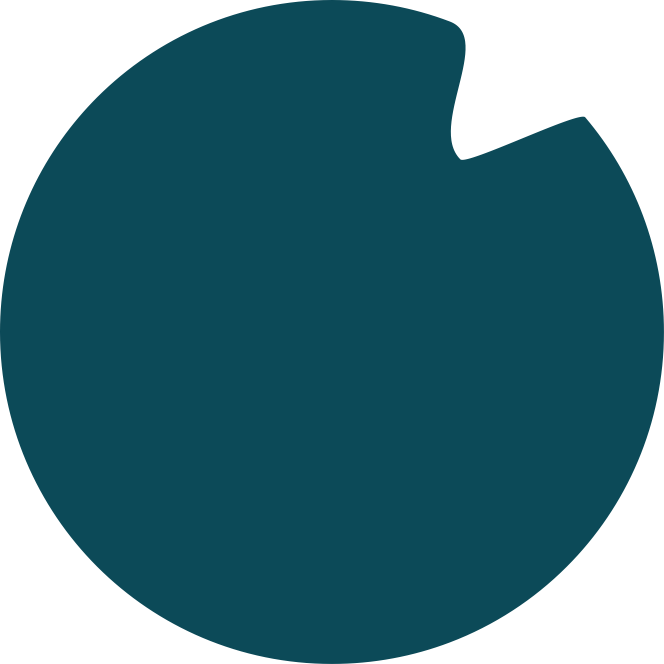 Fasilitaattorin ohjeet työpajan jälkeen
Laadi yhteenveto työpajan tuloksista. Tarvittaessa keskustele vielä muiden mahdollisten fasilitaattorien kanssa. Lähetä yhteenveto eteenpäin sovitulle jakelulistalle.
Arvioi työpajan onnistumista suhteessa asetettuihin tavoitteisiin. Pohdi, mitä voit oppia ja miten voit parantaa tulevia työpajoja.​
Jatkojalostakaa työpajan tuotoksia sovitun ydinporukan, esimerkiksi strategiatyöryhmän, kanssa.
Tuotosten jatkotyöstäminen
Työpajan tavoitteena on, että tuotettu materiaali on mahdollisimman valmista. Työpajojen tuotokset kuitenkin aina tarvitsevat jatkotyöstöä. Tämä tarkoittaa esimerkiksi tavoiteaihioiden ja mittareiden muotoilua ja täsmentämistä.
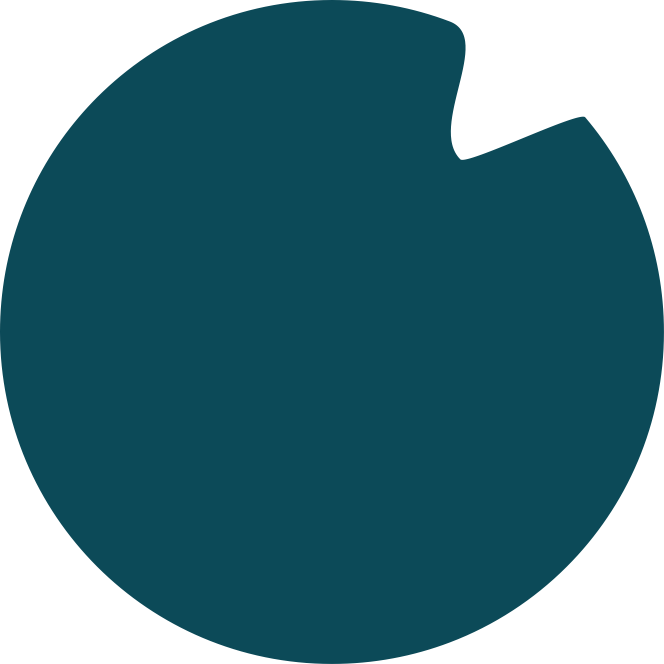 Kuntastrategia — työpajan ohjelmarunko
Työpajan voi toteuttaa alla kuvatulla sisällöllä yhtenä päivänä tai vastaavasti kahtena eri päivänä, jolloin yhtä osiota voidaan käsitellä ensimmäisenä ja toista osiota toisena päivänä. Näin työpajailu pysyy mielekkäänä, eikä vie koko päivää osallistujilta. Lisäksi työpajojen välissä voidaan tarvittaessa käydä hedelmällistä keskustelua strategian sisällöistä ja jatkojalostaa niitä, mikä samalla vahvistaa osallisuutta ja sitoutumista.
Aamupäivä: Teemat ja tavoitteet
9.00 Alkusanat ja ohjeet työskentelyyn 
9.10 Johdanto tavoitteisiin ja teemoihin 
9.30 Ryhmätyöskentely 1: Strategian päämäärät
10.30 Ryhmätyön purku kirjurien johdolla
10.40 Tauko
10.50 Ryhmätyöskentely 2: Tavoitteet
11.50 Ryhmätyön purku ja aamupäivän yhteenveto
12.00 Lounastauko
Iltapäivä: Mittarit 
13.00 Johdanto mittareihin 
13.20 Ryhmätyöskentely 3: Vaikuttavuusmallin hahmottaminen ja vaikuttavuuspolun rakentaminen
14.20 Ryhmätyön purku
14.30 Tauko
14.40 Ryhmätyöskentely 4: Mittareiden valinta
15.40 Ryhmätyön purku
15.50 Päivän yhteenveto ja seuraavat askeleet
16.00 Työpaja päättyy
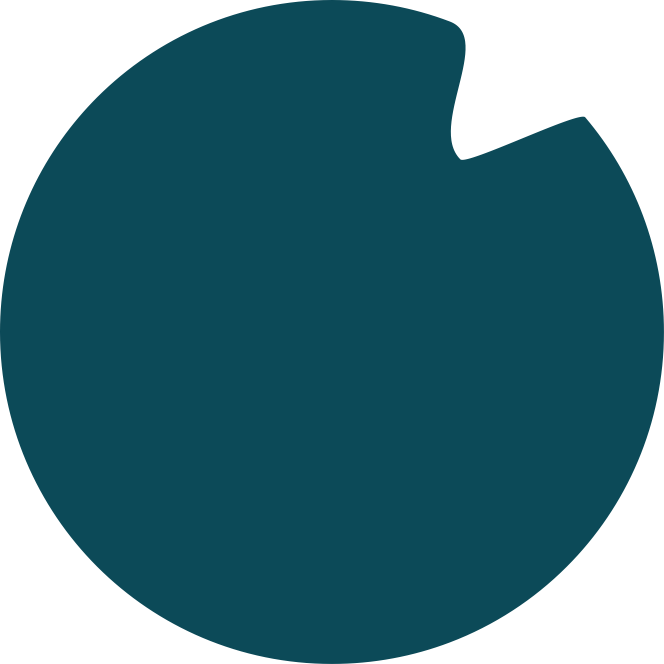 Ennakkotehtävä (valinnainen)
Ennakkotehtävän tavoitteena on valmentaa työpajaan eli kuntastrategian teemojen, tavoitteiden ja mittareiden pohdintaan. Ennakkotehtävä ei ole välttämätön, mutta suosittelemme sen tekemistä osallistujille, jotta he voivat orientoitua työpajaan ja strategiseen ajatteluun. Ennakkotehtävä voi olla esimerkiksi edellisen strategian arviointia tai siinä voidaan painottaa kysymyksiä ajankohtaisista toimintaympäristön muutoksista.
Voi sisältää myös avointa kysymyksenasettelua, jolla kartoitetaan mm. kunnan vahvuuksia ja haasteita.
Haarukoi työpajassa käsiteltäviä teemoja. Ennakkotehtävässä pyydetään esimerkiksi asettamaan tärkeysjärjestykseen teemoja, joita voidaan käsitellä työpajassa. Fasilitaattorin ja strategian laatimisen ydinryhmän tehtäväksi jää pohtia teemat, joista valintoja tehdään (esim. soveltaen Kuntalain 37 § sisältöjä, toimintaympäristöanalyysistä nousevat teemat, edellisen kuntastrategian sisällöt). Lisäksi ennakkotehtävässä voidaan kartoittaa mittaamisen haasteita.
Voidaan toteuttaa sähköisen kyselytyökalun avulla, kuten Forms, Webropol, Screen.io. Valitse siis työkalu, joka mahdollistaa avoimet kysymykset ja mahdollisesti myös äänestämisen/priorisoinnin. Ennakkotehtävä voi olla myös pelkkä pohdintatehtävä, jolloin vastauksia ei kerätä etukäteen.
Esimerkkikysymykset löytyvät seuraavalta dialta. Kysymyksiä on mahdollista soveltaa, muokata, jättää pois, siltä osin kuin se on tarkoituksen mukaista.
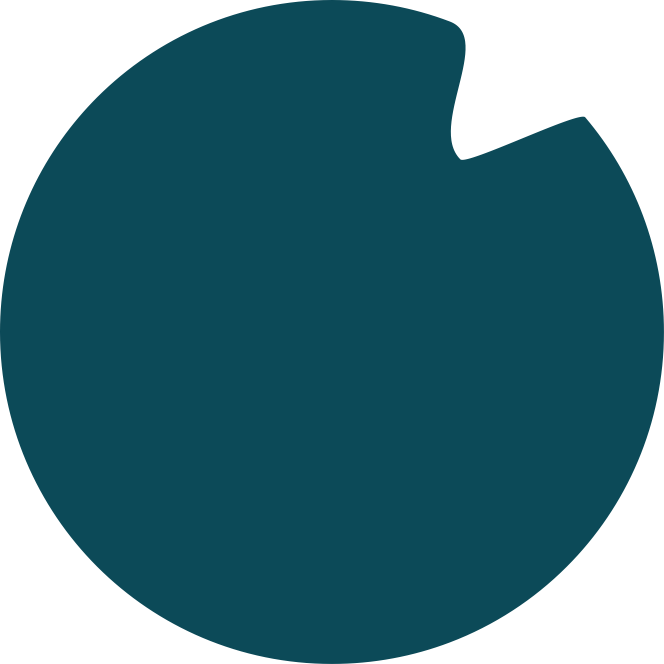 Ennakkotehtävään esimerkkikysymyksiä
Mikä on sinun käsityksesi kunnan tulevaisuuden näkymistä? TAI Millaiset asiat haastavat kunnan kehittämistä tulevaisuudessa?
Kysymyksen tavoitteena kartoittaa, mihin toimintaympä­ristön muutostekijöihin strategiatyössä täytyisi erityisesti pureutua.
Millaista kuntastrategiaa kunnan tulisi tavoitella? 
Mitkä ovat mielestäsi tärkeimmät teemat strategialle? Valitse 5 tärkeintä TAI Priorisoi seuraavat strategian teemat tärkeysjärjestykseen.
Kirjoita valmiiksi lista mahdollisista strategisista teemoista.
Kysymyksen tavoitteena on selvittää, mitkä teemat ovat erityisen tärkeitä ja mitä teemoja työpajassa täytyy ainakin käsitellä.
Mitä pitäisi mielestäsi saada aikaan seuraavalla strategiakaudella?
Puuttuuko mielestäsi jokin olennainen strateginen teema?
Kysymyksen tavoitteena on selvittää, mitä muuta, esimerkiksi jotain uutta näkökulmaa, pitäisi työpajassa käsitellä.
Mihin asioihin kunnan tulisi erityisesti vaikuttaa tärkeimmiksi nostamissasi teemoissa?
Millaisia strategian mittaamisen ja seurannan haasteita kunnassasi on?
Kysymyksen tavoitteena on kartoittaa, miten mittaamisen nykytila kunnassa koetaan.
Miten kunnan strategisia tavoitteita tulisi mielestäsi mitata?
Kysymyksen tavoitteena on selvittää, millaiset mittarit koetaan toimiviksi ja miten strategian ja mittareiden suhde ymmärretään.
Taulukkopohja työpajan juoksutuksen laadintaan 1/2
Voit käyttää taulukkoa apunasi työpajan juoksutusta suunnitellessasi. Tämä on esimerkki, joten muokkaa juoksutusta haluamallasi tavalla.
Taulukkopohja työpajan juoksutuksen laadintaan 2/2
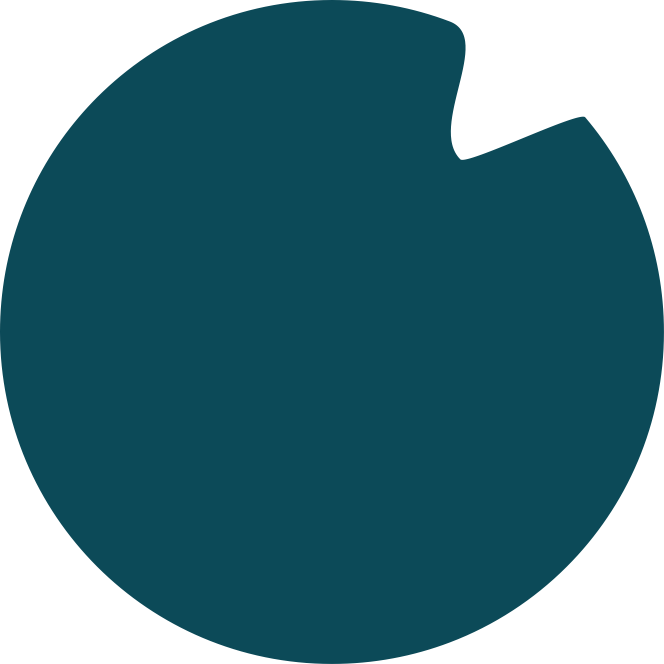 RYHMÄTYÖSKENTELY 1Strategiset päämäärät ja nykytilanneTehtävänanto
Osion teemat koostuvat esimerkiksi joko ennakkotehtävästä, edellisen strategian teemoittelusta tai Kuntalain 37 § soveltaen. Mikäli muuta tiedonkeruuta on toteutettu kunnassa, kuten toimintaympäristön analyysiä, voidaan näistä aineistoista nostaa teemoja kyseiseen työpajaosioon.
Osion tavoite: Jokaiselle teemalle muodostetaan päämääräaihio / kyseisen teeman päämäärä, johon kunnassa X pyritään. Huom! Jos tässä kohtaa tulee jo pienempiä tavoiteaihioita mieleen, voi niitä kirjata niitä jo valmiiksi lapuille seuraavaa osiota varten.
Vaihtoehtoiset työskentelytapa: 
Ryhmissä: Osallistujaryhmät kulkevat jokaisen teeman läpi ja aina jatkojalostavat edeltävien ryhmien tuottamaa materiaalia. Kaikki voivat täydentää ja kirjata omia ajatuksia post-it-lapulla fläppitaululle tai sähköiselle alustalle. Ryhmässä on myös yksi kirjuri, joka varmistaa, että keskustelu tulee kirjatuksi ja tiivistää fläppitaululle/sähköiselle alustalle.
Kaikki yhdessä: Yksi fasilitaattori vetää osion ja osallistujat ovat yksi iso ryhmä. Tällöin post-it-laput ja tussit täytyy vaihtaa sähköiseen työkaluun. Sähköiseltä työkalulta vaaditaan avoin kirjausmahdollisuus sekä äänestystoiminto.
Pääkysymys: Mihin kyseisessä teemassa halutaan erityisesti pyrkiä kunnassa X? Mikä nostetaan erityiseksi päämääräksi? 
Apukysymyksiä fasilitaattorille: Mitä teemoja ja sisältöjä erityisesti tulisi valita strategian päämääräksi? Mitä tavoittelemme?
Tuotos: Aihio teeman tärkeimmästä laajemmasta asiasta, mihin kunnassa X on pyrittävä.
Esimerkki ryhmissä toteutettavasta jaottelusta:
Hyvinvointi ja turvallisuus / kirjuri 1
Ympäristö ja ilmasto / kirjuri 2
Maankäyttö, asuminen ja liikenne / kirjuri 3
Opetus ja muut lapsiperhepalvelut / kirjuri 4
Työllisyys ja yrittäminen / kirjuri 5
Kulttuuri ja vapaa-aika / kirjuri 6
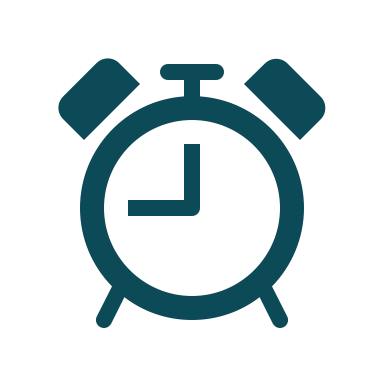 Kokonaisuudessaan n. 1 h työstöaikaa. Teemoissa käytettävä aikataulu riippuu siitä, kuinka monta teemaa on käsittelyssä.
1 h
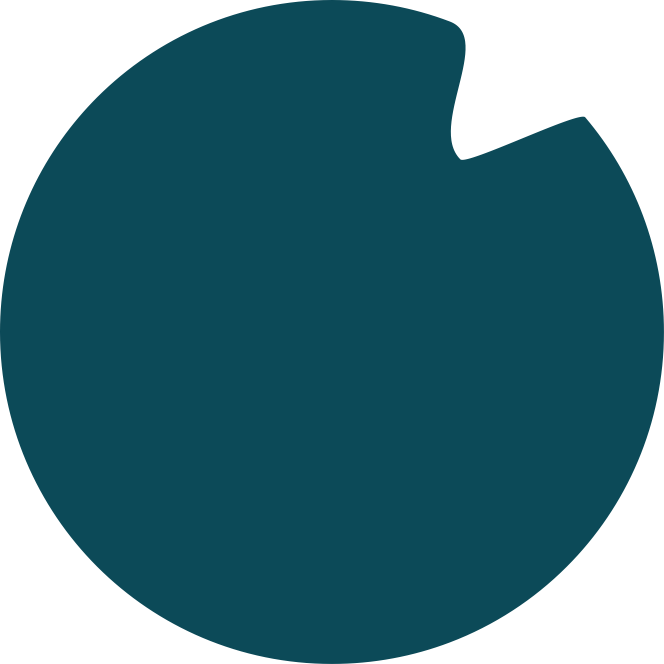 RYHMÄTYÖSKENTELY 2Tavoiteltavat tulokset ja muutoksetTehtävänanto
Työvaihe voidaan suorittaa manuaalisesti paperia ja kynää käyttäen tai sähköisellä välineellä. Sähköisen välineen etuna on se, että materiaali tuotetaan valmiiksi sähköiseen muotoon ja osallistujat pääsevät omilla laitteillaan priorisoimaan tavoiteaihioita. Sähköinen alusta tuottaa myös visuaalisemman kuvan tavoiteaihioiden priorisoinnista.
Osion tavoite: Kerätä päämäärälle tavoitteita, joihin kunta voi vaikuttaa. Tavoitteet ovat hieman pienempiä steppejä, joiden avulla päästään isompaan päämäärään. Osallistujat muotoilevat edellisten keskustelujen pohjalta tavoiteaihioita.
Vaihtoehtoiset työskentelytavat: 
Ryhmissä: Osallistujat jakautuvat ryhmiin ja jatkojalostavat edeltävien ryhmien tuottamaa materiaalia. Fasilitaattorit kirjaavat ryhmän keskustelusta tavoiteaihioita sähköiseen työs­ken­telyalustaan esim. Mentimeteriin (ranking-ominaisuus) tai Screen.ioon, jotka mahdollis­tavat tavoiteaihioiden priorisoimisen. Yksi osallistuja käsittelee joko yhtä tai useampaa teemaa. Tämä riippuu osallistujamäärästä, käsiteltävien teemojen määrästä sekä aikataulusta.
Kaikki yhdessä: Yksi fasilitaattori vetää osion ja osallistujat ovat yksi iso ryhmä. Tällöin jokainen osallistuja täydentää tavoiteaihioita omilla laitteillansa. Yhdessä työskennellessä voi ottaa myös lyhyen parikeskustelun vieruskaverin kanssa. Sähköiseltä työkalulta vaaditaan avoin kirjausmahdollisuus sekä äänestystoiminto.
Pääkysymys: Mitä tavoitteita päämäärään pääsemiseksi tarvitaan? Mitä konkreettisia välitavoitteita/-etappeja päämäärän saavuttaminen edellyttää?
Apukysymyksiä fasilitaattorille:
Ovatko tavoitteet realistisia toteuttaa kunnan näkökulmasta?
Tuotos: Listaus päämäärään johtavista tavoiteaihioista, joista jokainen saa äänestää (priorisointi)
Esimerkki
Päämäärä Yhteisöllinen ja elävä kuntamme
Tavoite Innostamme kuntalaisia aktiiviseen elämäntapaan, liikkumaan ja kulttuurin pariin 
Toimenpide Uusitaan leikkipuisto
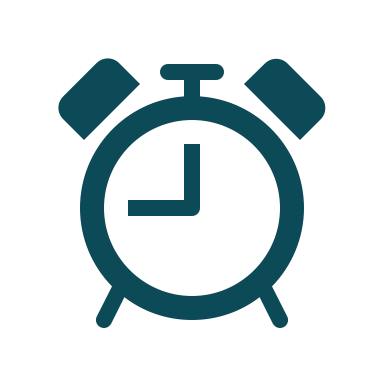 Kokonaisuudessaan n. 1 h työstöaikaa. Teemoissa käytettävä aikataulu riippuu siitä, kuinka monta teemaa on käsittelyssä.
1 h
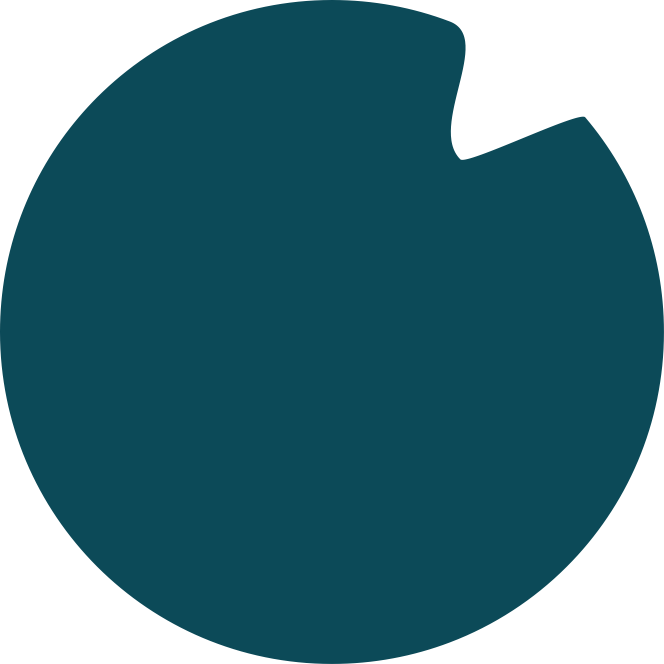 Tämä vaihe on jatkokeskustelua tavoiteltavat tulokset ja muutokset-osioon. Osiossa varmistetaan, että se, mitä tavoitellaan on sellaista, mihin kunta pystyy vaikuttamaan ja miten se pystyy vaikuttamaan.
RYHMÄTYÖSKENTELY 3Mihin kunta pystyy vaikuttamaan?Tehtävänanto
Yksilötehtävä (n. 10 min)
Ryhmätehtävä (n. 50 min)
Osion tavoite: Luoda yhteisymmärrys keskustelun kautta siitä, miten kunnassa lähdetään edistämään tavoitetta/tavoitteita.

Työskentelytapa: 
Jakaudutaan ryhmiin (fasilitaattori jakaa ryhmät sen perusteella, mitä tavoitteita kukin osallistuja on käsitellyt)
Ryhmissä käydään läpi kaikkien ryhmäläisten päällimmäiset ajatukset siitä mitä kunta voi tehdä X tavoitteen osalta.
Ryhmässä on yksi kirjuri, joka tiivistää ryhmän keskustelun (esim. Mentimeteriin tai fläppitaululle). Keskustelun yhteenveto käydään läpi purkukeskustelussa ennen taukoa. Kaikki voivat itse myös täydentää ja kirjata omia ajatuksia post-it lapulla.
Pääkysymys: Mihin kunta pystyy vaikuttamaan kyseisen tavoitteen eri osa-alueilla? Listatkaa tavoitteiden alle tärkeimpiä asioita.
Tuotos: Näkemys siitä, mihin kunta voi vaikuttaa käsiteltyjen tavoitteiden osalta ja sitä kautta, mitä kunnan tulisi tehdä tavoitteen saavuttamiseksi.
Osion tavoite: Osallistujat pääsevät itsenäisesti pohtimaan ja muodostamaan oman käsityksensä siitä, miten tavoitetta/-ita lähdetään toteuttamaan kunnassa, ennen yhteistä ryhmäkeskustelua.
Pääkysymys: Pohdi hetken itsenäisesti, mitä kunta voi tehdä aiemmin keskusteltujen tavoitteiden osalta?
Voit keskittyä yhteen, muutamaan tai kaikkiin tavoitteisiin.
Apukysymyksiä fasilitaattorille: Miten muodostamme selkeät ja loogiset vaikutuspolut tavoitteiden ja toimenpiteiden välille? 
Miten varmistamme, että mittaamme oikeita asioita?
Tuotos: Jokaisella osallistujalla on käsitys siitä, mitä kunta voi tehdä tavoitteen/tavoitteiden saavuttamiseksi.
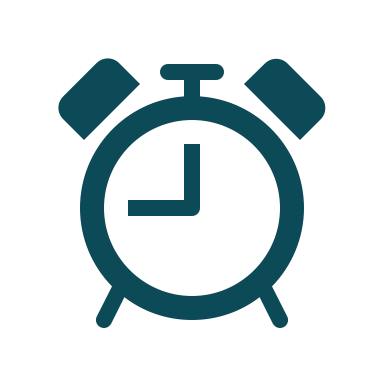 1 h
Kokonaisuudessaan n. 1 h työstöaikaa.
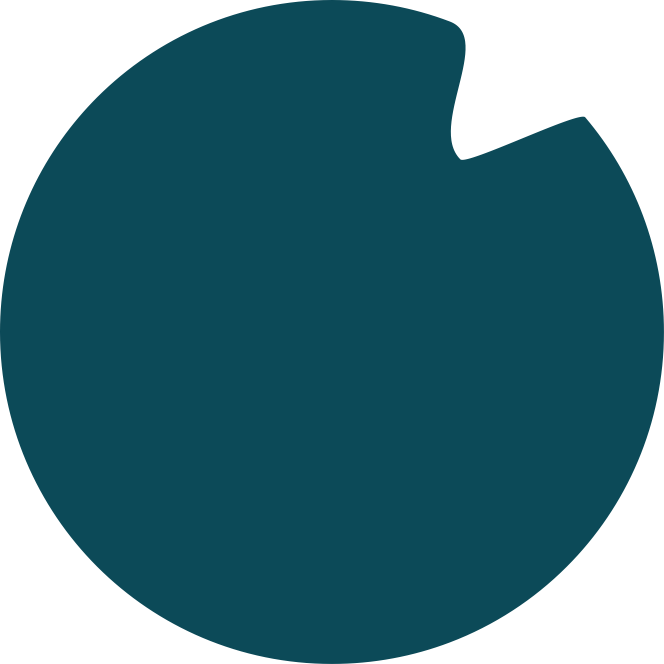 RYHMÄTYÖSKENTELY 4Mittareiden valintaTehtävänanto
Ryhmätehtävä (n. 50 min)
Osion tavoite: Löytää yhteisymmärrys vaikuttavista mittareista, jotka edistävät kunnan toimintaa kohti päämääriä sekä tukevat tavoitteiden seurantaa. 
Työskentelytapa:
Jakaudutaan ryhmiin (fasilitaattori jakaa ryhmät sen perusteella, mitä tavoitteita kukin osallistuja on käsitellyt).
Ryhmissä käydään läpi kaikkien ryhmäläisten päällimmäiset ajatukset siitä millaisia mittareita kunkin tavoitteen osalta on listattu.
Ryhmässä on yksi kirjuri, joka tiivistää ryhmän keskustelun (esim. Mentimeteriin tai fläppitaululle). Keskustelun yhteenveto käydään läpi purkukeskustelussa ennen taukoa. Kaikki voivat itse myös täydentää ja kirjata omia ajatuksia post-it lapulla.
Pääkysymys: Ovatko mittarit ilmiselvät kyseiselle teemalle / tavoitteelle? Huom: mittareiden tulee olla teemalle/tavoitteelle tyypillisiä mittareita. Tunnistakaa (ja täydentäkää tarvittaessa) tärkeimmät mittarit, jotka kuvaavat parhaiten vaikuttavuutta sekä asioita, joihin kunta voi toiminnallaan vaikuttaa sekä on mahdollista kerätä (tiedonkeruu mahdollista myös pienellä budjetilla.
Tuotos: Listaa mittareista, jotka soveltuisivat tavoitteiden mittaamiseen ja sitä kautta seurantaan kunnassa.
Yksilötehtävä (n. 10 min)
Osion tavoite: Osallistujat pääsevät itsenäisesti pohtimaan ja muodostamaan oman käsityksensä siitä, millaisia mittareita tavoitteille tulisi asettaa, ennen yhteistä ryhmäkeskustelua.
Jatketaan edellisen vaiheen työskentelyn pohjalta samoissa tavoitteissa ja asioissa, joihin kunta voi vaikuttaa.
Pääkysymys: Pohdi erilaisia mittareita (laadullisia ja määrällisiä), joilla tavoitetta/tavoitteita voidaan mitata.
Apukysymyksiä fasilitaattorille: 
Mitkä ovat tärkeimmät mittarit, joiden avulla kuntastrategian tavoitteita ja tärkeimpiä teemoja mitataan?
Miten varmistamme strategian rullaavan vaikuttavuuden ja seurannan?
Tuotos: Jokainen osallistuja ideoi ja listaa mittareita, joita pohdintaa yhdessä ryhmätyöosiossa.
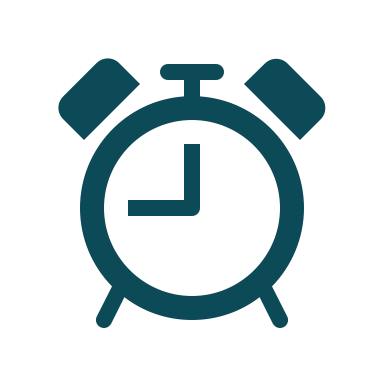 1 h
Kokonaisuudessaan n. 1 h työstöaikaa.
Info japerehdytys­materiaali
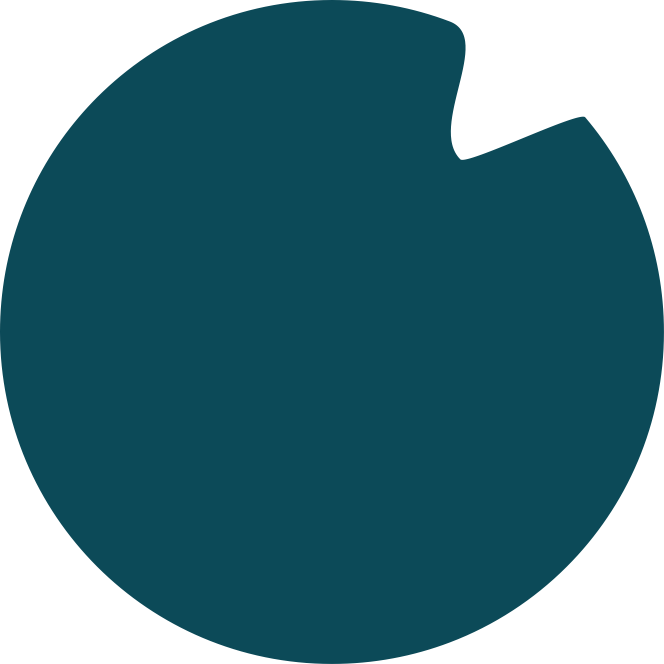 Kunnan tehtävät kuntalain mukaan
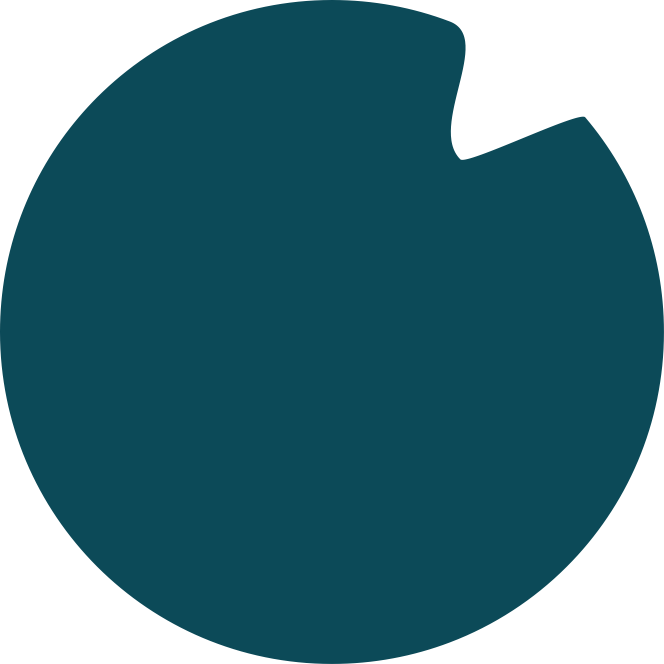 Kunta
edistää asukkaidensa hyvinvointia,
edistää alueensa elinvoimaa ja
järjestää asukkailleen palvelut taloudellisesti, sosiaalisesti ja ympäristöllisesti kestävällä tavalla. 
Kunnan toiminnalla tarkoitetaan kaikkea sitä, missä kunta on mukana. 
Kunnan toiminta käsittää kunnan ja kuntakonsernin toiminnan lisäksi osallistumisen kuntien yhteistoimintaan sekä muun omistukseen, sopimukseen ja rahoittamiseen perustuvan toiminnan.
Kuntalaissa (2015/410, 37 §) on määritelty että kunnassa on oltava kuntastrategia, jossa valtuusto päättää kunnan toiminnan ja talouden pitkän aikavälin tavoitteista.
Kuntastrategiassa tulee ottaa huomioon:
kunnan asukkaiden hyvinvoinnin edistäminen;
palvelujen järjestäminen ja tuottaminen;
kunnan tehtäviä koskevissa laeissa säädetyt palvelutavoitteet;
omistajapolitiikka;
henkilöstöpolitiikka;
kunnan asukkaiden osallistumis- ja vaikuttamismahdollisuudet;
elinympäristön ja alueen elinvoiman kehittäminen
Kuntastrategiassa tulee määritellä myös sen toteutumisen arviointi ja seuranta.
Lähde: Kuntalaki, Eero Laesterä, FCG
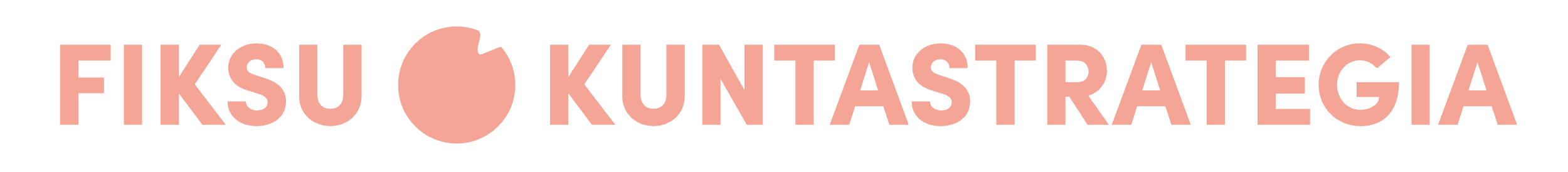 Millaista kuntastrategiaa kunta on tekemässä?
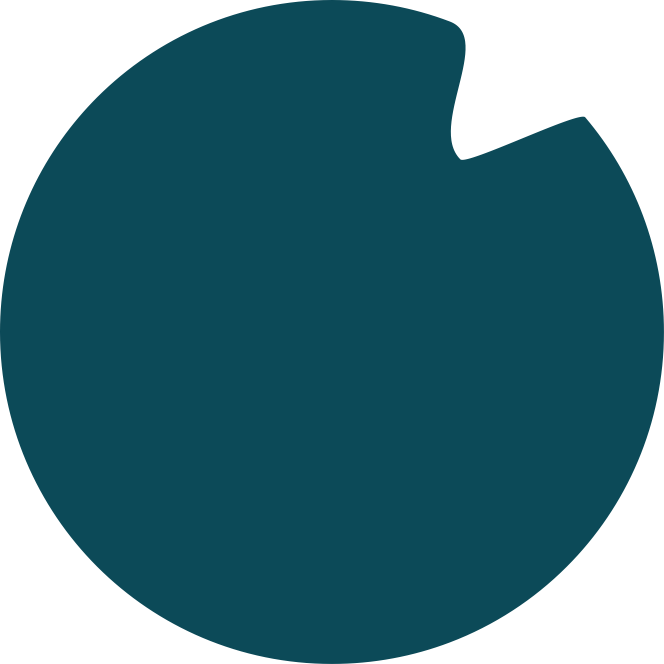 Kuntastrategian tulee olla vaikuttava, omaksuttava ja toteutus­kelpoinen. Alla olevat kysymykset auttavat hahmottamaan kunnan tahtotilaa ja strategian toteuttamisen aikajännettä.
Uutta kuntastrategiaa laadittaessa tulee tunnistaa toimintaympäristön nykytilanne ja mahdolliset muutokset. 
 Missä ollaan nyt? 
 Mihin ollaan menossa?
Strategiaa laadittaessa tulee myös pohtia ja luoda yhteisymmärrystä halutuista kehityssuunnista, joka määrittelee: 
 Millaista kuntastrategiaa kunta on tekemässä? 
 Mihin kunta pyrkii vaikuttamaan ja miten?
Strategiassa tulee kiinnittää huomiota myös aikajänteeseen, eli onko strategia esim. valtuustokauden vai valtuustokauden ylittävä strategia. Miten pitkälle strategia siis ulottuu?
Lisäksi on hyvä pohtia millainen strategia halutaan?  Strategia voi olla esimerkiksi tarinanomainen kuvaus, yhden dian kokonaisuus tai pidempi dokumentti. Tärkeää on, että se on omaksuttava strategia, jota niin toimialat kuin luottamushenkilöt pystyvät seuraamaan ja toteuttamaan päätöksenteossa ja päivittäisessä työssään.
Ihmisten sitouttaminen on keskeisessä osassa strategiaa muodostettaessa. Yhdessä luotu strategia auttaa ja innostaa kuntaa toimimaan samansuuntaisesti tavoitteiden edistämiseksi. Yhteisesti sovittujen päämäärien ja tavoitteiden luomiseksi. Sen vuoksi strategiaprosessin aikana käytävät keskustelut eri foorumeissa ovat tärkeitä.
Strategian teoreettinen malli
Kuntastrategia
Strategiaa syventävät ja  toimeenpanevat ohjelmat
Talousarvio- ja suunnitelma
Kuntien omistamien yhtiöiden liiketoimintasuunnitelmat ja  yhteistoimintaorganisaatioiden  toimintasuunnitelmat
Toteutumisen arviointi
Tavoitteet
Pysyväluonteiset asiakirjat: 
mm. hallintosääntö,konserniohjeet,hyvän johtamisen ja hallinnan toimintamalli
Lähde: MDI 2024, mukaillen Eero Laesterä, FCG
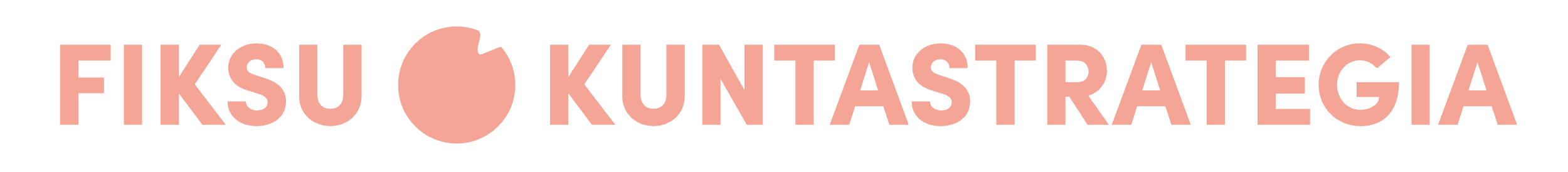 Vaikuttava kuntastrategia
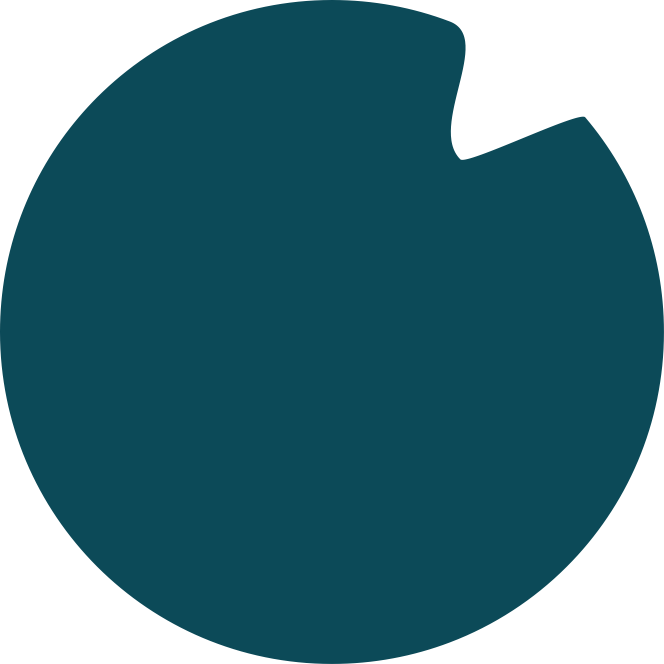 Strategian vaikuttavuuden seuranta
Kuntastrategialta vaaditaan realistisuutta, ohjausvaikutusta, seurattavuutta ja mitattavuutta.
Toimiva strategia ei ole luettelo kaikista mahdollisista hyvistä ja tärkeistä asioista, joita kunta tekee joka tapauksessa ja mitä pitäisi kehittää, parantaa, uudistaa, lisätä jne.
Strategian tulisi olla selkeä kannanotto kaikkeen tärkeimpiin asioihin, joihin huomio on erityisesti kiinnitettävä.
Strategiassa on tehtävä valintoja. Esimerkiksi kasvu vs. supistuminen, keskusta vs. kylät, kevyt liikenne vs. autoilun edellytykset, oma tuotanto vs. ostopalvelut, kuntayhteistyö.
 resursseihin suhteutettu toteuttamiskelpoinen, henkilöstölle kommunikoitava ja vastuutettu suunnitelma valittujen linjausten toteuttamiseksi.
On hyvä myös muistaa, että laaditun strategian toimeenpano tapahtuu arjen työssä. Se edellyttää myös sitovien tavoitteiden asettamista ja seuraamista talousarvion yhteydessä.
Strategian mittaamisen perimmäinen tarkoitus on tuottaa tietoa kunnan toiminnan ja kehityksen suunnasta eli vastata vaikuttavuuden ydinkysymyksiin: 
tehdäänkö kunnassa vaikuttavuuden näkökulmasta oikeita asioita ja tehdäänkö asiat oikein?
Strategiasta tulisi hahmottua loogisia vaikutuspolkuja, jotka kytkevät yhteen panokset, toimenpiteet sekä tavoitellut tulokset ja vaikutukset.
Lähtökohtana on niiden asioiden tunnistaminen, joihin omilla toimilla ja johtamisella pystytään suoraan tai välillisesti vaikuttamaan.
Vaikuttavuudesta puhuttaessa kyse on laajemmasta vaikutusten joukosta.
Usein vaikuttavuudesta puhutaankin yhteiskunnallisena vaikuttavuutena (arvotettu yhteiskunnallinen ”hyöty”), eli tavoitellusta laajasta muutoksesta pitkällä aikajänteellä
Esim. hyvinvoinnin ja elinvoiman kasvu
Lähde: MDI 2024
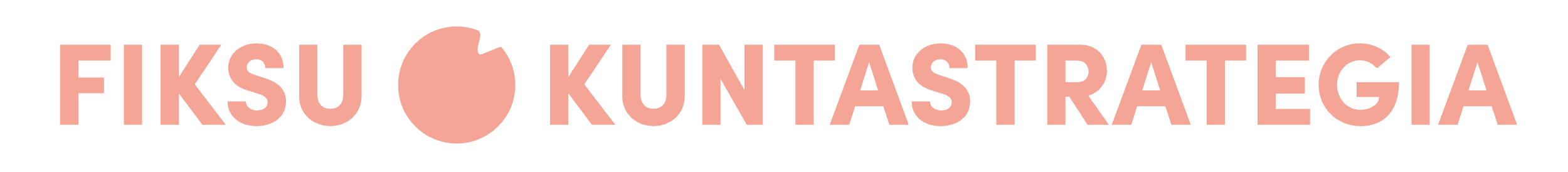 Kuntastrategian laatimisen kokonaisprosessi 1/2
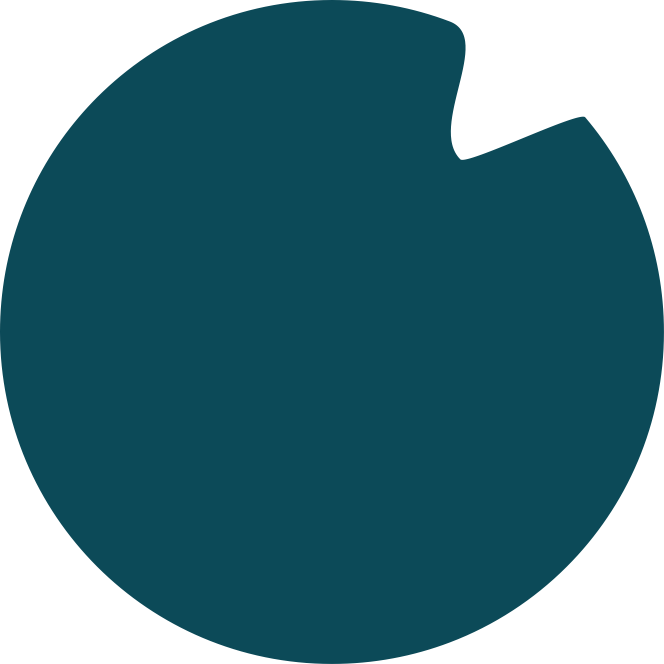 Alla on esitetty näkökulmia, joita kuntastrategian laatimisessa olisi hyvä ottaa huomioon. Osa voidaan käydä läpi laajempana, avoimena keskusteluna esimerkiksi valtuuston kanssa, kun osa puolestaan vaatii strategian laatimisen ydinryhmän työstämistä. Näitä näkökulmia voi ottaa käsittelyyn yksi tai useampi kerralla. Kaikkia näkökulmia ei ole välttämätöntä käsitellä. Käsiteltävät näkökulmat ovat myös osittain riippuvaisia tavoiteltavasta lopputuotoksesta eli siitä, millaista strategiaa ollaan rakentamassa.
  Mikä meitä haastaa? Millaiset asiat haastavat kunnan kehittymistä tulevina vuosina? Mitkä muutokset tai ilmiöt tuovat mahdollisuuksia, mitkä asettavat haasteita? Mitä nämä asiat tarkoittavat kunnan eri sektoreiden toiminnan näkökulmasta ja miten niihin voidaan varautua tai vaikuttaa?
  Strategian perusolettamukset. Mitkä ovat tärkeimpiä perusolettamuksia, joihin kuntastrategia nojaa? Mitkä asiat eivät muutu tai ovat muuten luonteeltaan pysyviä, ns. kivijalkaosastoa? Tunnistakaa 3–6 perusolettamusta, joihin koko strategia ja sen sisällöt nojaavat.
  Strategian pääkysymykset. Mitkä ovat keskeisimpiä kysymyksiä kunnalle tulevina vuosina? Mitkä näistä asioista ovat vaikutuksiltaan isoja, mitkä pieniä? Muotoilkaa kysymysten pohjalta muutama (2—5 kpl) pääkysymys tai -teema, ja miettikää niiden kohdalla, millaista muutosta kuntastrategialla näihin asioihin halutaan.
  Strategiset päämäärät. Strategisten kysymysten pohjalta voidaan kiteyttää kuntastrategian päämäärät. Käytännössä päämäärät muotoillaan sanoittamalla pääkysymykset tavoitemuotoon. Päämäärät ovat mielellään selkeästi erillään toisistaan mutta kuitenkin niin, että ne muodostavat yhdessä selkeän ja loogisen kokonaisuuden.
  Missä ollaan nyt? Käydään yhdessä keskustelu toimintaympäristöstä ja siitä, missä tilanteessa kunta on nyt. Samalla keskustellaan siitä, mistä tähän on tultu, eli nostetaan yhdessä esiin keskeisimmät toimenpiteet edellisiltä vuosilta (esim. 4 vuotta). Mikä on toiminut hyvin? Mikä ei ole toiminut? Miksi?
Lähde: MDI 2024
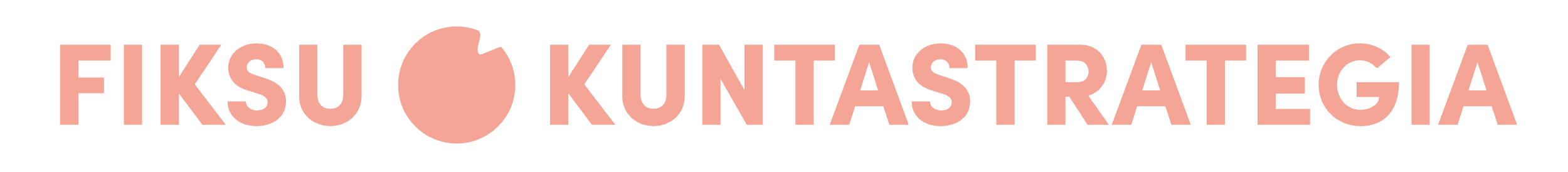 Kuntastrategian laatimisen kokonaisprosessi 2/2
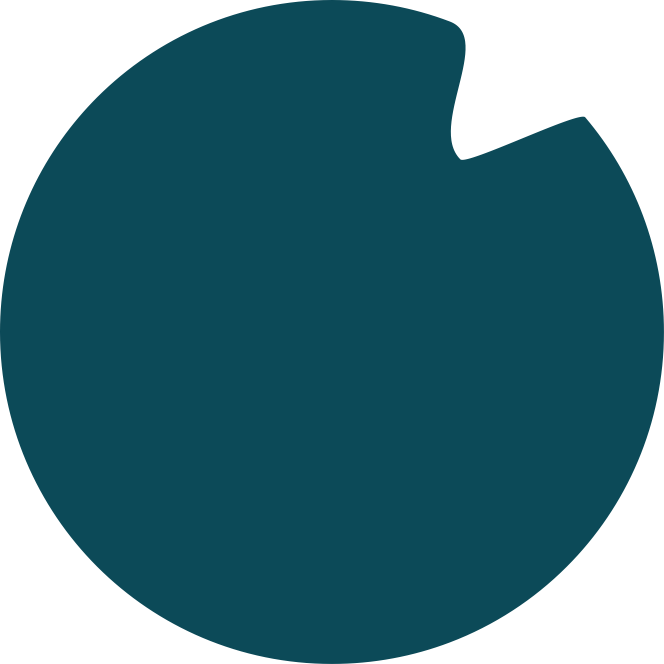   Päämääriä kuvaavat tavoitteet. Jokaiselle strategiselle päämäärälle voidaan miettiä useampia osa- tai välitavoitteita. Näitä pohdittaessa voi miettiä, millaisia pienempiä tavoitteita päämääristä voidaan muodostaa ja millaisten tavoitteiden kautta voidaan edetä kohti isompaa päämäärää. Tavoitteiden muotoilussa voidaan pohtia asiassa tavoiteltavaa muutosta.
Kriittiset menestystekijät. Kun strategiset päämäärät ja niiden osa- ja välitavoitteet on määritelty, voidaan niiden kohdalla miettiä tarvittavia toimenpiteitä. Kriittisillä menestystekijöillä tarkoitetaan konkreettisia tekemisiä, joilla pyritään varmistamaan, että tavoitteet ja päämäärät voidaan saavuttaa. Hyvä tapa kriittisten menestystekijöiden määrittelyssä on vastata kysymykseen: missä meidän on onnistuttava, jotta tavoite tai päämäärä voidaan saavuttaa?
Mittarit. Millaisten mittareiden kautta voidaan todentaa, että ollaan etenemässä kohti haluttua päämäärää? Millaisten mittareiden kautta voidaan tunnistaa, onko tavoite toteutunut vai ei? Tällaisten kysymysten kautta voidaan tunnistaa laadullisia ja määrällisiä mittareita kuntastrategian seurannan ja toteutuksen tueksi.
  Seuranta. Miten strategian toteutusta ohjataan ja seurataan ja kenen toimesta? Miten usein strategian tavoitteiden ja päämäärien toteutumista seurataan? Miten varmistetaan, että strategian lähtökohtia (mm. toimintaympäristö, perusolettamukset) haastetaan riittävän usein?
  Asiakirjan kokoaminen. Kootaan kuntastrategian keskeinen sisältö tiiviiksi dokumentiksi. Ylätason kuva olisi hyvä mahduttaa yhdelle dialle/A4:lle joko kaaviona, piirrettynä kuvana, avainsanoina tai ajatuskarttana. Tarvittaessa pääkuvaa voi täydentää ja täsmentää tarkemmilla kuvauksilla.
Lähde: MDI 2024
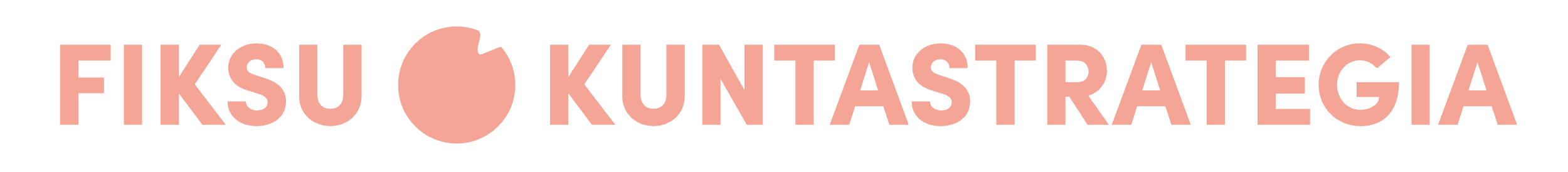 Esimerkki kuntastrategian laatimisprosessista
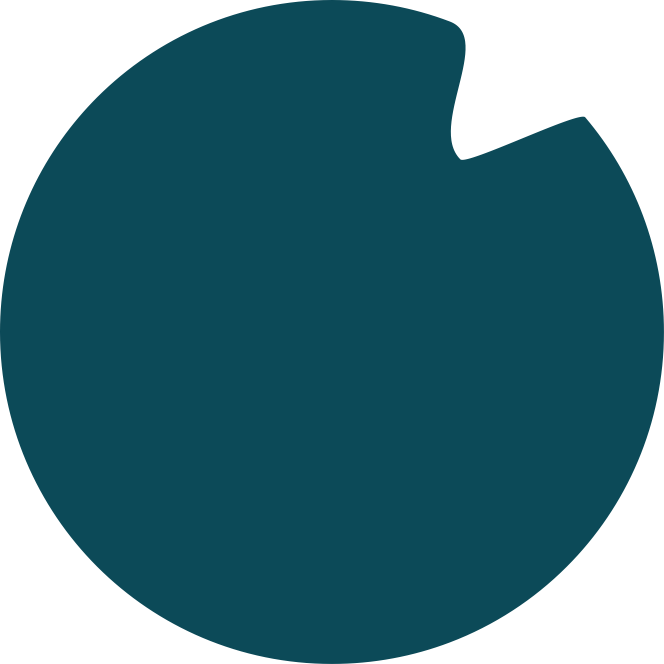 Toimintaympäristön muutostekijät ja nykytilan analyysi
TYÖPAJA:Seuranta ja mittarit
TYÖPAJA: Teemat ja tavoitteet
Kuntastrategian 
viimeistely
Teemat ja tavoitteet tilannekuvan pohjalta
Mitä teemoja ja sisältöjä erityisesti tulisi valita strategian päämääräksi?
Mihin voimme itse vaikuttaa?
Mitä tavoittelemme?
Millaisia tavoitteita meidän tulisi tällöin asettaa kuntastrategiaan?
Seurannan ja mittareiden valinta
Mitkä ovat tärkeimmät mittarit, joiden avulla kunta­strategian tavoitteita ja tärkeimpiä teemoja mitataan?
Miten varmistamme strategian rullaavan vaikuttavuuden ja seurannan?
”Vaikutusmalli”
Työpajojen jälkeen strategian viimeistelyssä on tärkeää huomioida: 
Onko muodostettu selkeät ja loogiset vaikutuspolut tavoittei­den ja toimenpiteiden välille?
Onko varmistettu, että kunnassa mitataan oikeita asioita?
Tilannekuvan analyysi työpajojen pohjaksi 
Miten meillä menee? 
Missä ollaan nyt?
Mihin asioihin tulisi erityisesti puuttua tai tarttua strategiassa?
Valmistautuminen
1. työpajan tavoitteiden ja teemojen jäsentely sekä alustavan ”valikon” valmistelu mahdollisista mittareista
Ennakkomateriaali 
Ennakkotehtävä 1. työpajan perusteella a) sisällöistä, joihin strategian mittarit tulisi kiinnittää ja ko. sisältöihin b) mittareista, joita tulisi valita.
Valmistautuminen
Alustavan ”valikon” tai viitekehyksen valmistelu mahdollisista teemoista
Ennakkomateriaali
Ennakkotehtävä: toimintaympäristöanalyysin pohjalta (alusta priorisointi tärkeimmistä teemoista ja tavoitteista), mihin voimme vaikuttaa?
Huom! Näiden vaiheiden välillä voi kunnassa halutessaan järjestää esimerkiksi asukas- tai erityisryhmien kuulemisia. Avointen keskustelujen kautta syntyy aitoa sitoutumista ja strategian sisällöt jatkojalostuvat. Strategian laatimisen ydinryhmä kokoontuu muokkaamaan strategian sisältöjä strategiaprosessin aikana.
Lähde:MDI 2024
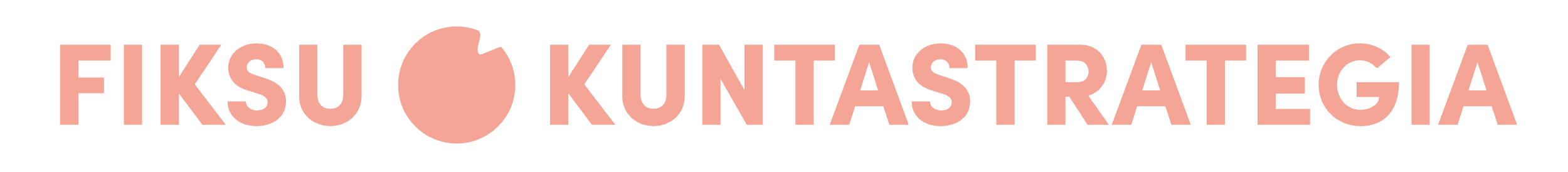 Teemat päämäärinä strategialle, tavoitteet kertomassa tahtotilasta
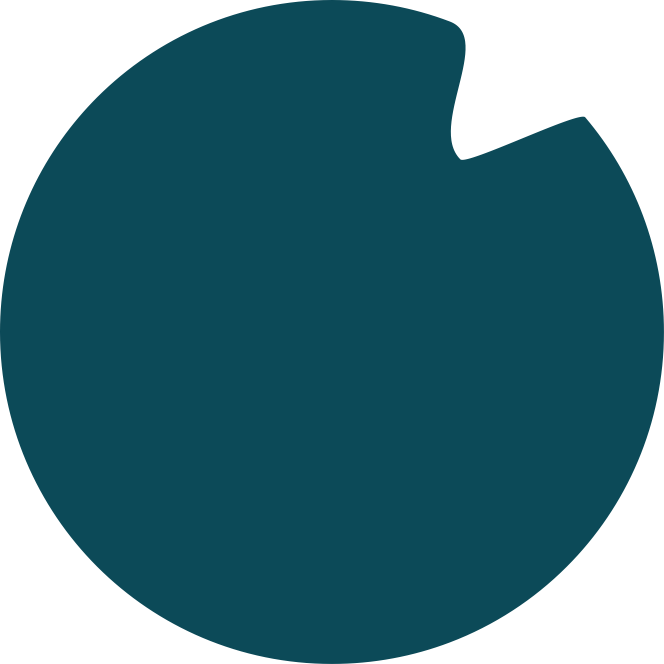 Kuntastrategia ohjaa koko kunnan tulevaisuuden suuntaa. Kuntastrategian linjauksia syvennetään ohjelmissa. 
Teemat eli ns. päämäärät rakentuvat kuntalaissa (2015/410, 37 §) määriteltyjen sisältöjen mukaan. Nämä liittyvät mm. asukkaiden hyvinvoinnin edistämiseen ja palvelujen järjestämiseen. Päämäärät voivat siis käsitellä esim. hyvinvointia ja elinvoimaa.
Kuntastrategiassa tulee asettaa pitkän ja lyhyen aikavälin tavoitteita, jotka ohjaavat kunnan tekemistä ja toimintaa. Tavoitteiden asetannassa tulee pohtia, mitä kunta voi omalla tehdä ja mihin vaikuttaa.
Esimerkiksi: Elinvoimaisuuden lisääminen on usein mainittu ylätason tavoitteena kuntastrategioissa. Tämä tulisi konkretisoida tavoitetasolla, jotta tavoitteet toimeenpanoa pystytään toteuttamaan.
Esimerkiksi: Elinvoimaisuuden lisääminen asiakaslähtöisillä yrityspalveluilla. Tavoite kohdistaa kehittämistarpeita yrityspalveluihin. Tavoite ei kuitenkaan mene toimenpidetasolle.
Tavoitteiden tulisi olla selkeitä ja ymmärrettäviä, jotta ne ovat johdettavissa kunnan toiminnassa. Tavoitteidenasetannassa tuleekin pohtia tavoitetasoa ja kunnan tahtotilaa.
Esimerkki
Päämäärä Yhteisöllinen ja elävä kuntamme
Tavoite Innostamme kuntalaisia aktiiviseen elämäntapaan, liikkumaan ja kulttuurin pariin 
Toimenpide Uusitaan leikkipuisto
Lähde: MDI 2024
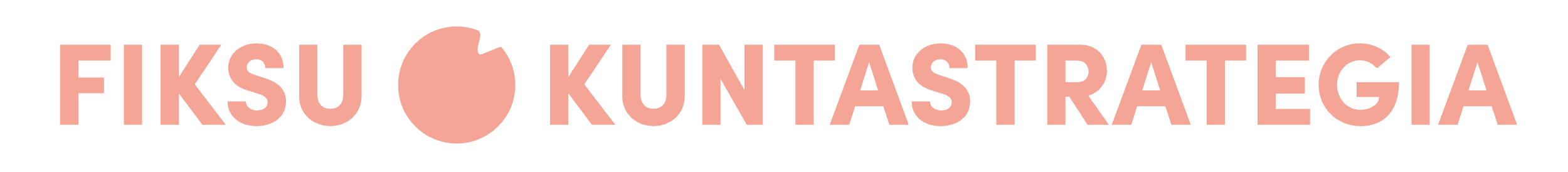 Ennakkotehtävän läpikäynti (5 min)
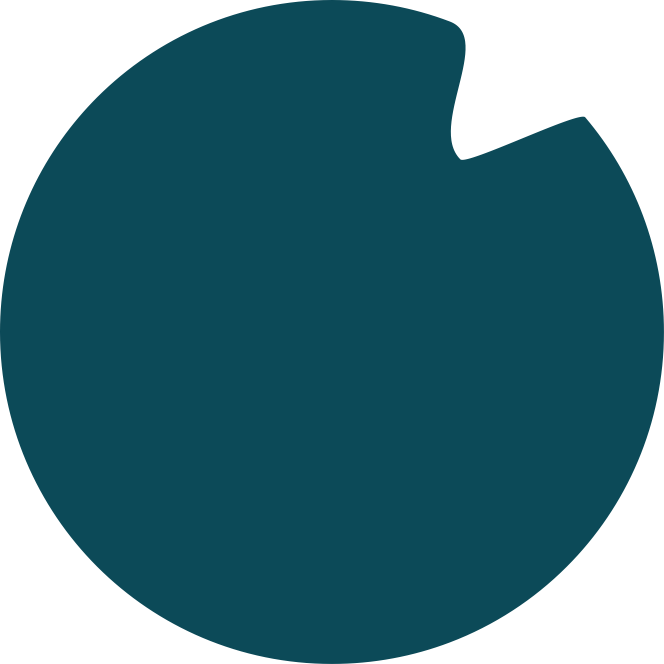 Kopio tähän ennakkotehtävän tulokset ja esittele ne osallistujille
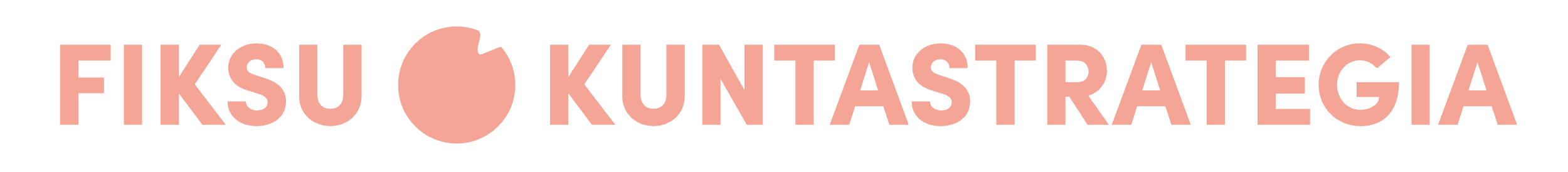 Mittarit ovat välineitä, joilla seurataan ja arvioidaan kunnan strategian tavoitteiden saavuttamista
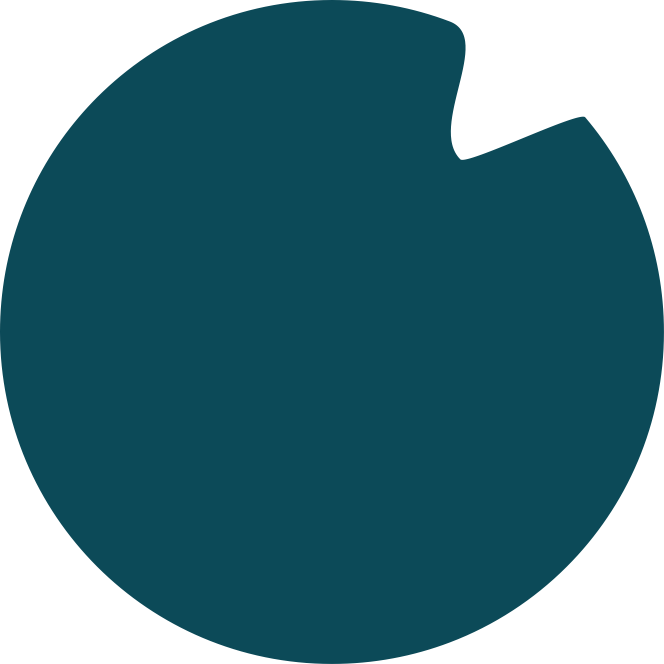 Strategian tavoitteita ja toimenpiteiden kytköksiä toisiinsa on tärkeää mutta haastavaa hahmottaa.
Mittarit ja niiden seuranta edesauttavat johtamista, työn ohjaamista ja päätöksentekoa, ja tätä kautta kunnan kehittämistä haluttuun suuntaan.
Mittaamisella viestitään toimista, mihin suuntaan kuntaa halutaan viedä eli mihin panostetaan.
Tarkoituksenmukaista on, että mittarit valitaan huolellisesti ja että niiden avulla saadaan kattava kuva kunnan tilanteesta ja kehityksestä. On tärkeää, että mittarit kuvaavat strategian toteuttamista eri näkökulmista.
Tavoitteille voi asettaa yhden tai useamman mittarin, mutta laadinnassa tulee pohtia mittaamisen tarkoituksenmukaisuutta, varoa mittausähkyä ja käyttää harkintaa.
Lisäksi mittareiden laadinnassa tulee huomioida tulevaisuusnäkökulma (pitkä / lyhyt aikaväli), taloudelliset resurssit ja realiteetit tavoitteiden toteuttamiselle sekä mittaamisen ja seurannan tuottaminen.
Lähde: MDI 2024
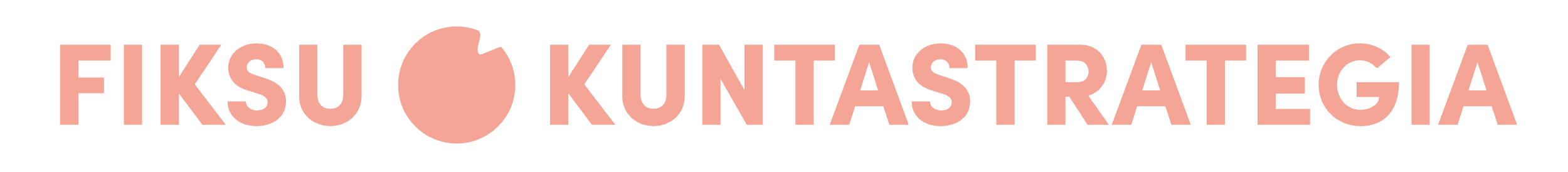 Mittareiden luominen
Indikaattori on jokin tunnusluku, joka kuvaa asioiden tilaa ja kehitystä. Indikaattori voi siis olla tilastollinen tunnusluku tai laadullinen asian tilaa tai kehitystä karkealla tasolla tai epäsuorasti ilmaiseva tunnusluku. Indikaattorien tarkoitus on tiivistää suuria määriä tietoa helposti ymmärrettävään muotoon. Indikaattori tarjoaa yksinkertaistettua tietoa kompleksisesta todellisuudesta. Indikaattorien pitäisi olla helposti tulkittavissa ja mahdollisimman yksiselitteisiä.
Esimerkki: 
Määrälliset eli kvantitatiiviset indikaattorit (laskennallinen määrä)
 Koulutukseen osallistuneiden määrä
 Työttömyysaste
Laadulliset indikaattorit(ihmisten näkemys asiasta / kehityksestä)
 Asiakastyytyväisyys
 Moniammatillisen yhteistyön vahvistuminen
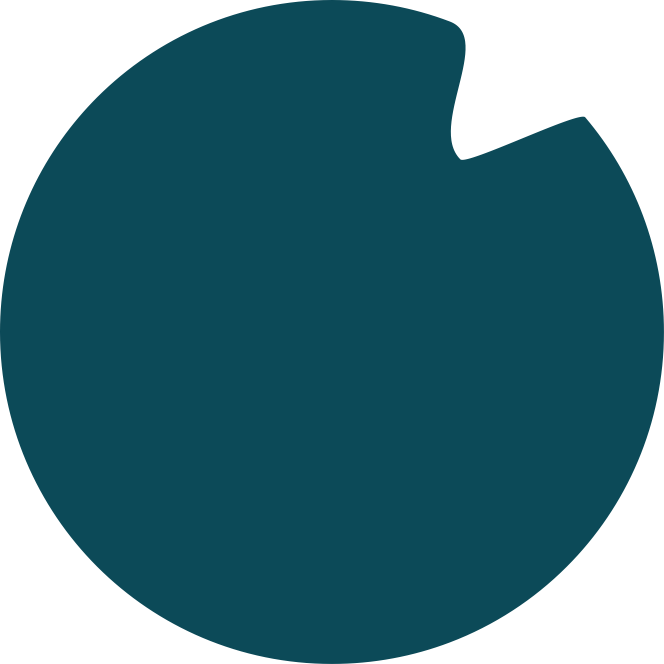 Mitä mitataan?
Tavoitteen vaikuttavuutta (tavoitteellinen mittari) ja/tai suorittamista (ns. välimittareita).
Miten mitataan?
Mittaamisen toteutus eli työkalu tiedon keräämiseen, mittaamisen aikaväli, vertailtavuus sekä laadullinen / määrällinen indikaattori. 
Määrälliset eli kvantitatiiviset indikaattorit(laskennallinen määrä)
Laadulliset indikaattorit(ihmisten näkemys asiasta / kehityksestä)
Kuinka dataa tulkitaan?
 Tiedon luotettavuus, mitä tieto kertoo / ei kerro ja mitä teemme tiedolla.
Miten tuloksista viestitään, seurataan ja reagoidaan?
Tiedolla johtaminen: tulosten viestintä henkilökunnalle, kuntalaisille ja päättäjille, vaikutusten/suoritusten seuranta ja reagointi toiminnassa. 
Muutoksen seuranta: Säännöllisellä mittaamisella havaitaan muutos – onko muutos oikeasuuntainen? Syntyykö päivitystarpeita? Miten tämä heijastelee organisaation toimintaan?
Lähteet: Fryer ym. (2009), Lönnqvist ym. (2006), MDI 2024
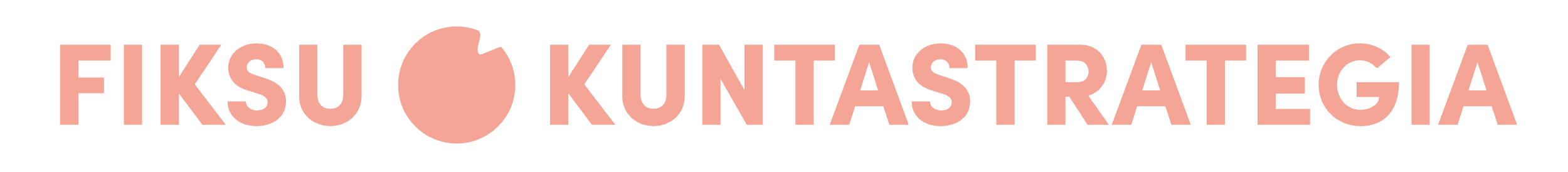 Kuntastrategian mittaamisen perimmäinen kysymys on mihin pyritään vaikuttamaan ja miten?
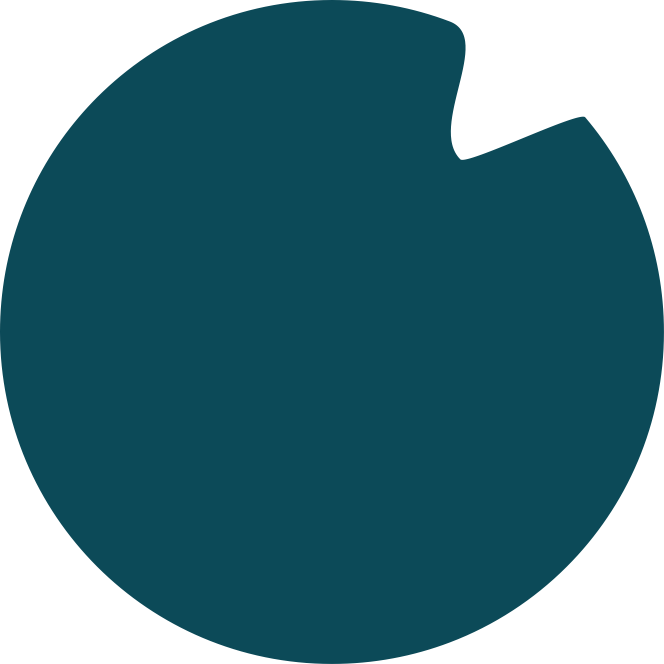 Vaikuttavuuspolun muodostamista helpottaa alla oleva taulukko. Vaikuttavuuspolun avulla voidaan määritellä mittareita tavoitteelle. Vaikuttavuuspolkua muodostettaessa tulee tunnistaa nykytilanne, tavoiteltavat tulokset päämäärälle, käytössä olevat resurssit ja kunnan panostukset sekä tavoitetaso, jossa tunnistetaan tavoiteltavat muutokset/vaikutukset.
Tavoitteita ja vaikutusten seurantaan on hyvä kehittää sekä laadullisia että määrällisiä mittareita, eli tilastoja ja kokemuspohjaista tietoa.
Lähde: MDI 2024
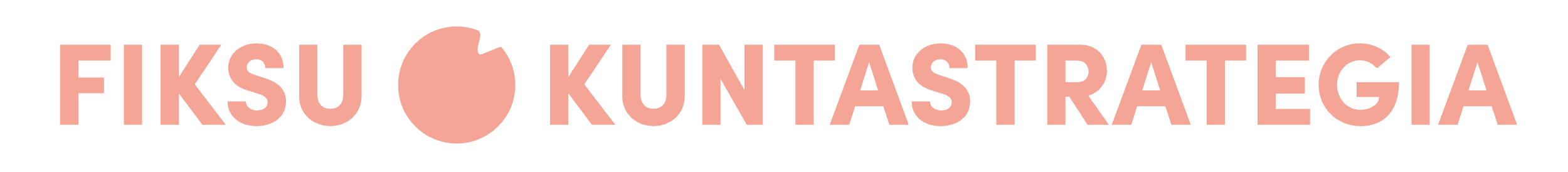 Työpajapohjat
Tehtävänannot 1—4,työpajan juoksutus jaohjelmarungot
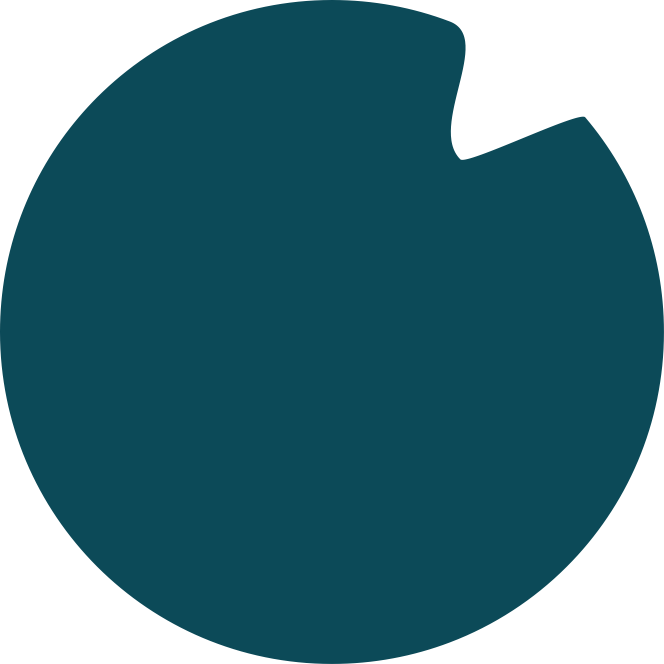 RYHMÄTYÖSKENTELY 1Strategiset päämäärät ja nykytilanneTehtävänanto
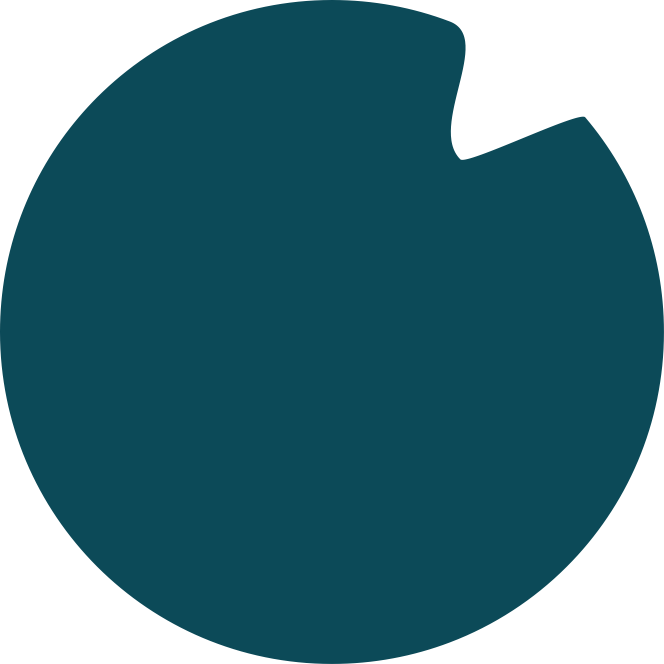 Esimerkki ryhmissä toteutettavasta jaottelusta:
Hyvinvointi ja turvallisuus /kirjuri 1
Ympäristö ja ilmasto / kirjuri 2
Maankäyttö, asuminen ja liikenne / kirjuri 3
Opetus ja muut lapsiperhepalvelut / kirjuri 4
Työllisyys ja yrittäminen / kirjuri 5
Kulttuuri ja vapaa-aika / kirjuri 6
PÄÄKYSYMYS
Mihin kyseisessä teemassa halutaan erityisesti pyrkiä kunnassa X?Mikä on päämäärä kyseiselle teemalle?
Pohtikaa teeman nykytilannetta hahmottaaksenne päämäärän, jota kohti kunta haluaa mennä.
ESIMERKKI
Teema: Asuminen
Toimintaympäristön nykytilanne: Vuokra-asuntojen määrä ei ole riittävä vastaamaan nykyhetken ja tulevaisuudessa nähtävää tarvetta. ​
Tunnistettu päämäärä: Monipuolistetaan asumismahdollisuuksia
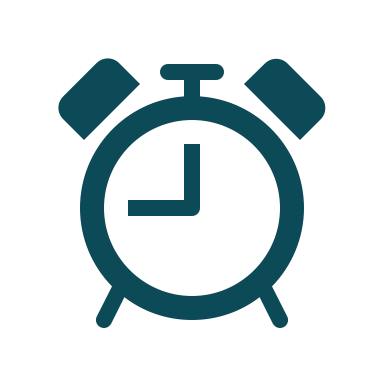 Kokonaisuudessaan n. 1 h työstöaikaa. Teemoissa käytettävä aikataulu riippuu siitä, kuinka monta teemaa on käsittelyssä.
1 h
RYHMÄTYÖSKENTELY 2Tavoiteltavat tulokset ja muutoksetTehtävänanto
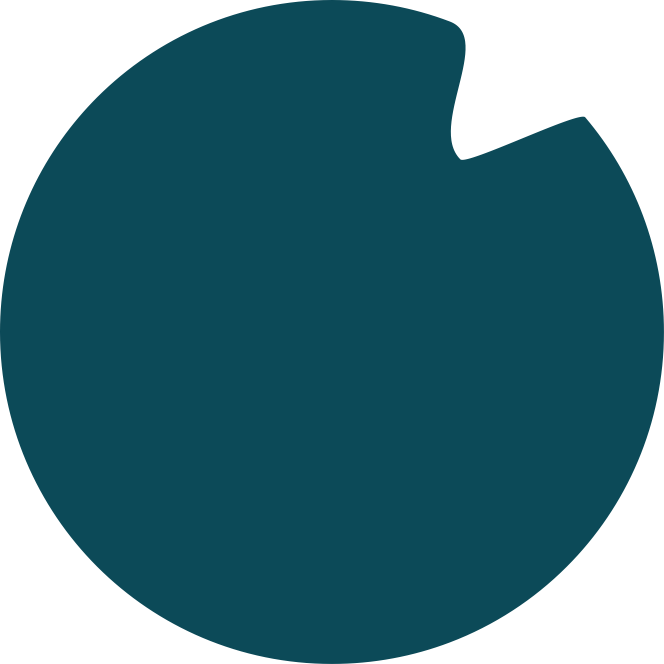 Työvaihe voidaan suorittaa manuaalisesti paperia ja kynää käyttä­en tai sähköisellä välineellä.
Sähköisen välineen etuna on se, että materiaali tuo­te­taan valmiiksi sähköi­seen muotoon ja osallis­tu­jat pääsevät omilla laitteillansa priorisoi­maan tavoiteaihioita.
Sähköinen alusta tuottaa myös visuaalisemman kuvan tavoiteaihioiden priorisoinnista.
PÄÄKYSYMYS
Mitä tavoitteita päämäärään pääsemiseksi tarvitaan?
Mitä konkreettisia välitavoitteita/-etappeja päämäärän saavuttaminen edellyttää?
ESIMERKKI — Tavoiteltavat tulokset ja / tai muutokset: (tässä kohtaa voi olla useita tavoitteita)
Vuokra-asuntojen määrää kasvatetaan vastaamaan väestönkasvun ennustetta
Kaupungin vuokra-asuntojen määrää lisätään
Kasvatetaan vuokra-asuntojen määrää X % vuodessa tulevalla valtuustokaudella
Uusien vuokra-asuntojen huoneistojen keskikoon kasvattaminen
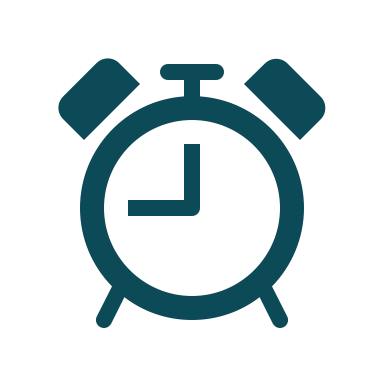 Kokonaisuudessaan n. 1 h työstöaikaa. Teemoissa käytettävä aikataulu riippuu siitä, kuinka monta teemaa on käsittelyssä.
1 h
RYHMÄTYÖSKENTELY 3Mihin kunta pystyy vaikuttamaan?Tehtävänanto
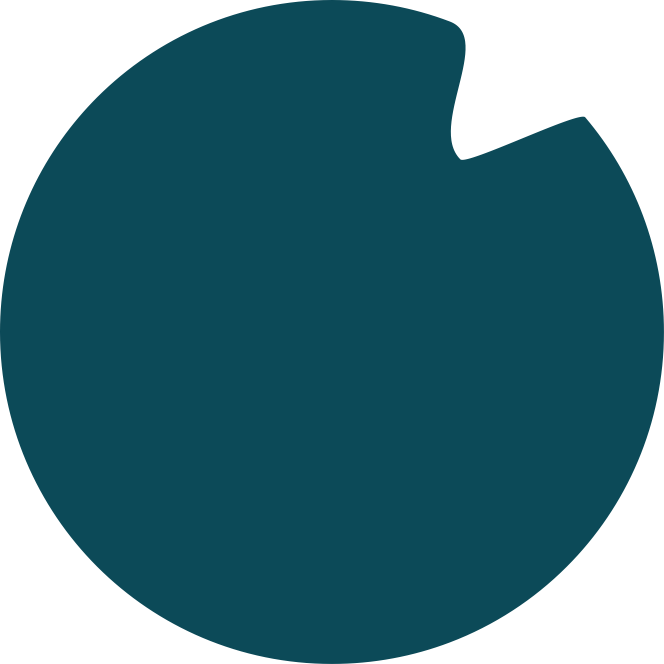 Tämä vaihe on jatkokeskustelua tavoiteltavat tulokset ja muutokset -osioon. Osiossa varmistetaan, että se, mitä tavoitellaan on sellaista, mihin kunta pystyy vaikuttamaan ja miten se pystyy vaikuttamaan.
Ryhmätehtävä (n. 50 min)
Yksilötehtävä (n. 10 min)
PÄÄKYSYMYS
Mihin kunta pystyy vaikuttamaan kyseisen tavoitteen eri osa-alueilla?
Listatkaa tavoitteiden alle tärkeimpiä asioita.
Tehtävä toimii samalla tavalla kuin yksilötehtävä. Tässä kohtaa tuodaan omia ajatuksia esille ryhmässä, kirjataan ne tavoitteiden alle sekä keskustellaan mitkä ovat vaikuttavampia toimia, jota kunta voi tehdä tavoitteiden osalta.
PÄÄKYSYMYS
Mitä kunta voi tehdä aiemmin keskusteltujen tavoitteiden osalta?
Voit keskittyä yhteen, muutamaan tai kaikkiin tavoitteisiin.
ESIMERKKI — Resurssit/panostukset: Mitä kunta voi tehdä? 
Toteutetaan vuokra-asuntokannan selvitys
Tarkastellaan maankäyttöohjelmaa
Päivitetään asumisohjelma
Toteutetaan selvityksiä asumisen kehityksestä ja trendeistä
Lisätään yhteistyötä asumisen toimijoiden kanssa
Osallistetaan asukkaista asumisen kysymyksissä
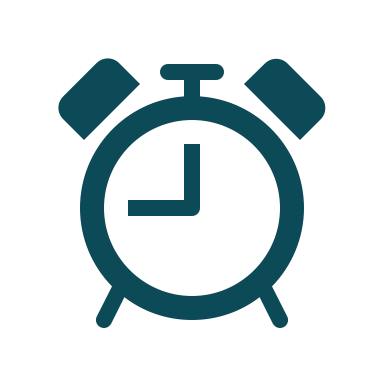 1 h
Kokonaisuudessaan n. 1 h työstöaikaa.
RYHMÄTYÖSKENTELY 4Mittareiden valintaTehtävänanto
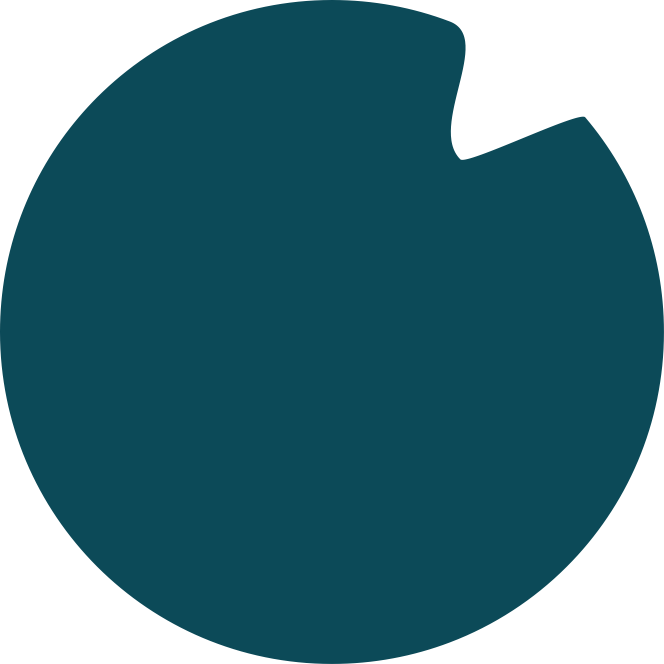 Ryhmätehtävä (n. 50 min)
Yksilötehtävä (n. 10 min)
PÄÄKYSYMYS
Ovatko mittarit ilmiselvät kyseiselle teemalle / tavoitteelle?
Huom! Mittareiden tulee olla teemalle/tavoitteelle tyypillisiä mittareita. Tunnistakaa (ja täydentäkää tarvittaessa) tärkeimmät mittarit, jotka kuvaavat parhaiten vaikuttavuutta ja asioita, joihin kunta voi toiminnallaan vaikuttaa. Tärkeä on myös tunnistaa, mitä tietoa on mahdollista kerätä ja mitä tiedonkeruu maksaa.
PÄÄKYSYMYS
Pohdi erilaisia mittareita (laadullisia ja määrällisiä), joilla tavoitetta / tavoitteita voidaan mitata?
ESIMERKKI
Kunnan vuokra-asuntojen määrä
Vuokra-asuntojen huoneis­topinta-ala
Kunnan vuokra-asuntojen mää­rä
Valmistuneiden uusien vuokra-asuntojen määrä / vuosi
Kaavoitettavien vuokra-asuntojen keskikoko
Asukastyytyväisyys kunnan vuokra-asunnoissa
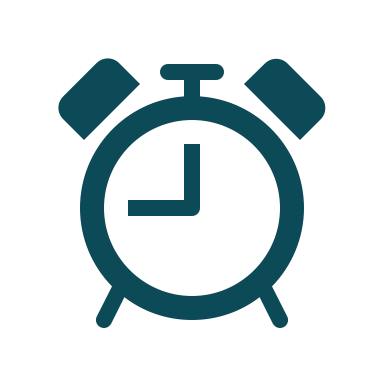 1 h
Kokonaisuudessaan n. 1 h työstöaikaa.
Taulukkopohja Kuntastrategian vaikuttavuuspolku
Lähde: MDI 2024
Taulukkopohja Työpajan juoksutus
Työpajan ohjelma
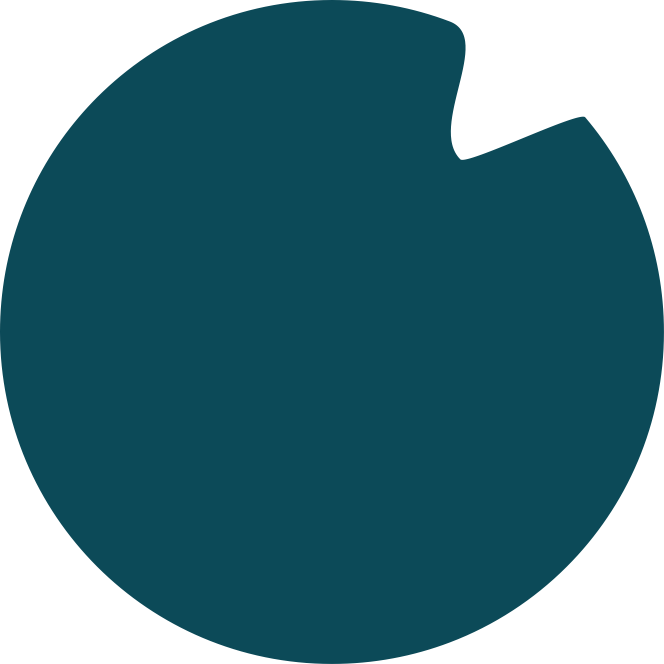 Iltapäivä:  Mittarit 
20 min Johdanto mittareihin 
60 min Ryhmätyöskentely 3: Vaikuttavuusmallin hahmottaminen ja vaikuttavuuspolun rakentaminen
10 min Ryhmätyön purku
10 min Tauko
60 min Ryhmätyöskentely 4: Mittareiden valinta
10 min Ryhmätyön purku
10 min Päivän yhteenveto ja seuraavat askeleet
XX Työpaja päättyy
Aamupäivä: Teemat ja tavoitteet
10 min  Alkusanat ja ohjeet työskentelyyn
20 min  Johdanto tavoitteisiin ja teemoihin 
60 min Ryhmätyöskentely 1: Strategian päämäärät
10 min  Ryhmätyön purku kirjurien johdolla
10 min tauko
60 min Ryhmätyöskentely 2: Tavoitteet
10min  Ryhmätyön purku ja aamupäivän yhteenveto
XX min lounastauko